Test Readiness Review
[Speaker Notes: Overall Presenation Notes:
Don’t list components as their chosen component (nobody knows what that means, but it’s provocative, it gets the people going)
Julian should have been aborted]
2
Overview
What is WRAITH?
Weather Resistant Autonomous Imaging for Tracking HEOs
Mission Statement:
WRAITH’s mission aims to demonstrate the feasibility of a low cost, autonomous, deployable space situational awareness system.
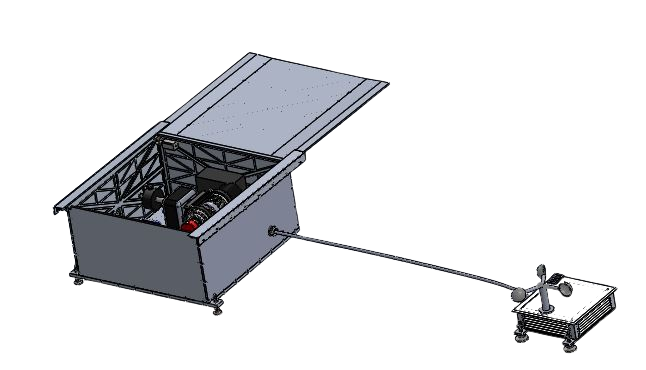 WRAITH is a Space Situational Awareness System that must:
Predict the orbit of a space object using a TLE
Point a camera at an orbiting space object
Capture 3 images throughout a space object’s transit
Generate and return an estimate of the space object’s orbit
Be capable of a 12 hour overnight deployment
Do all of this autonomously
12”
3”
24”
12 ft
10”
3
Manufacturing
Budget
Overview
Schedule
Levels of Success
4
[Speaker Notes: Need to color code]
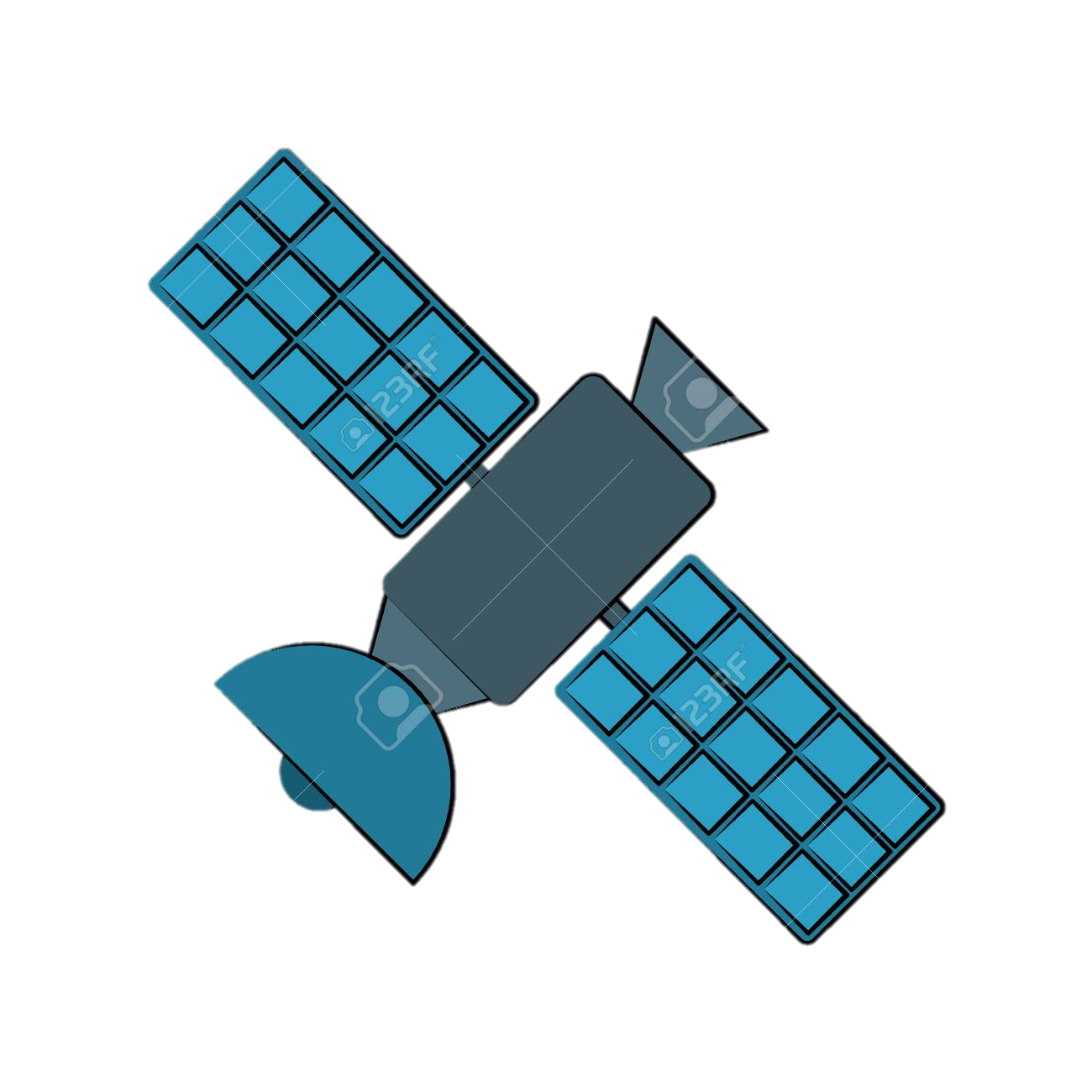 CAPTURED IMAGE
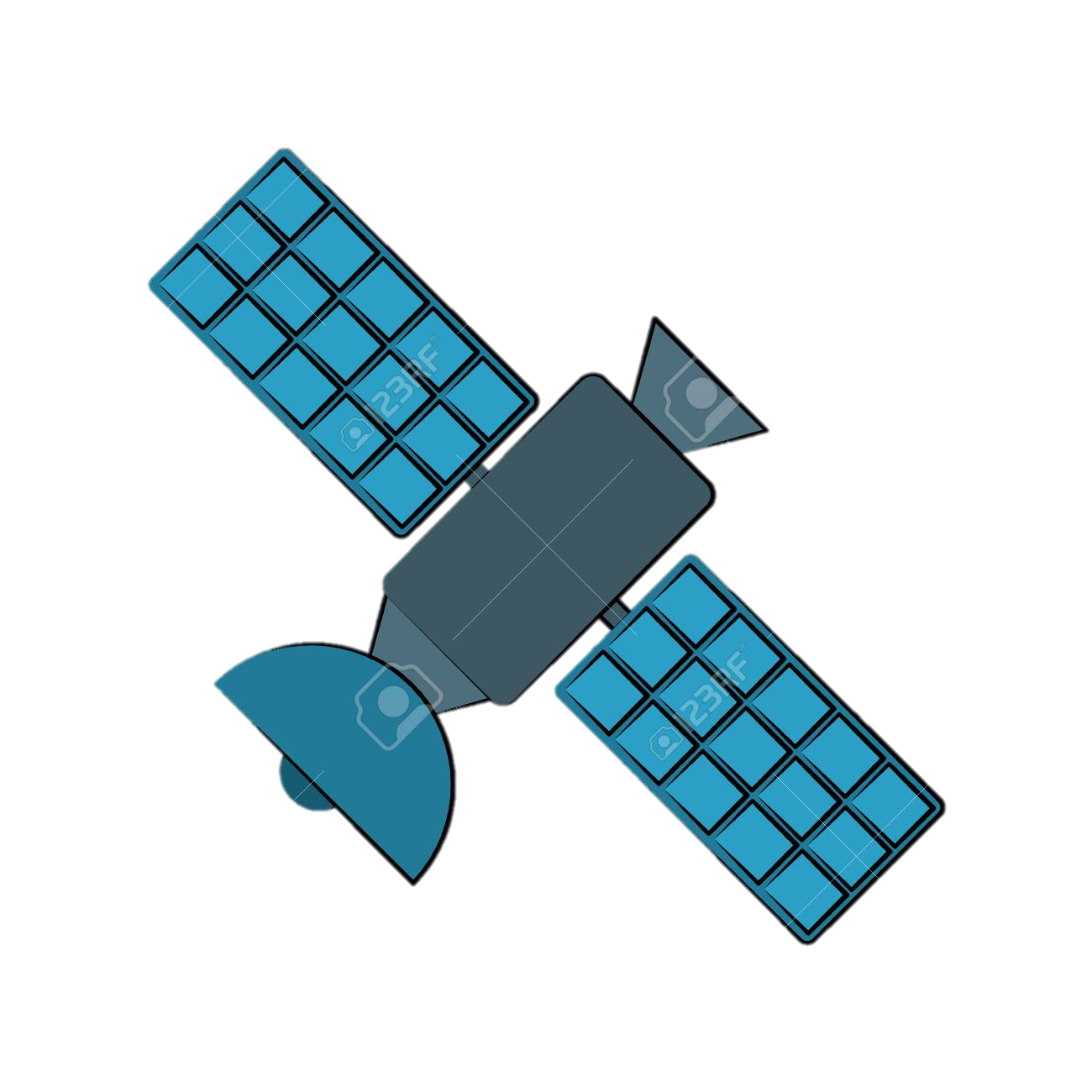 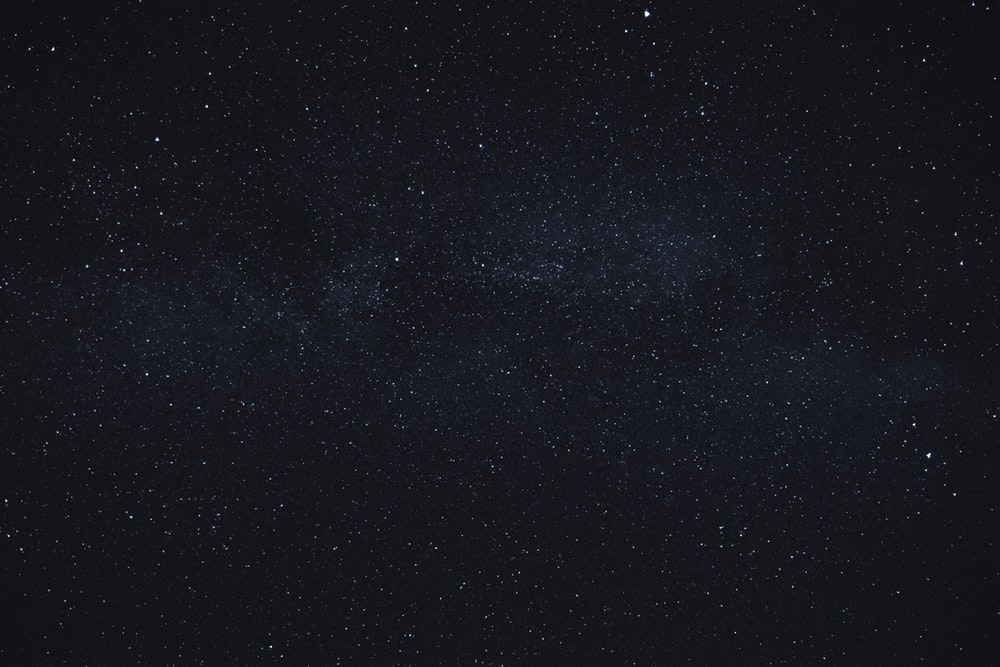 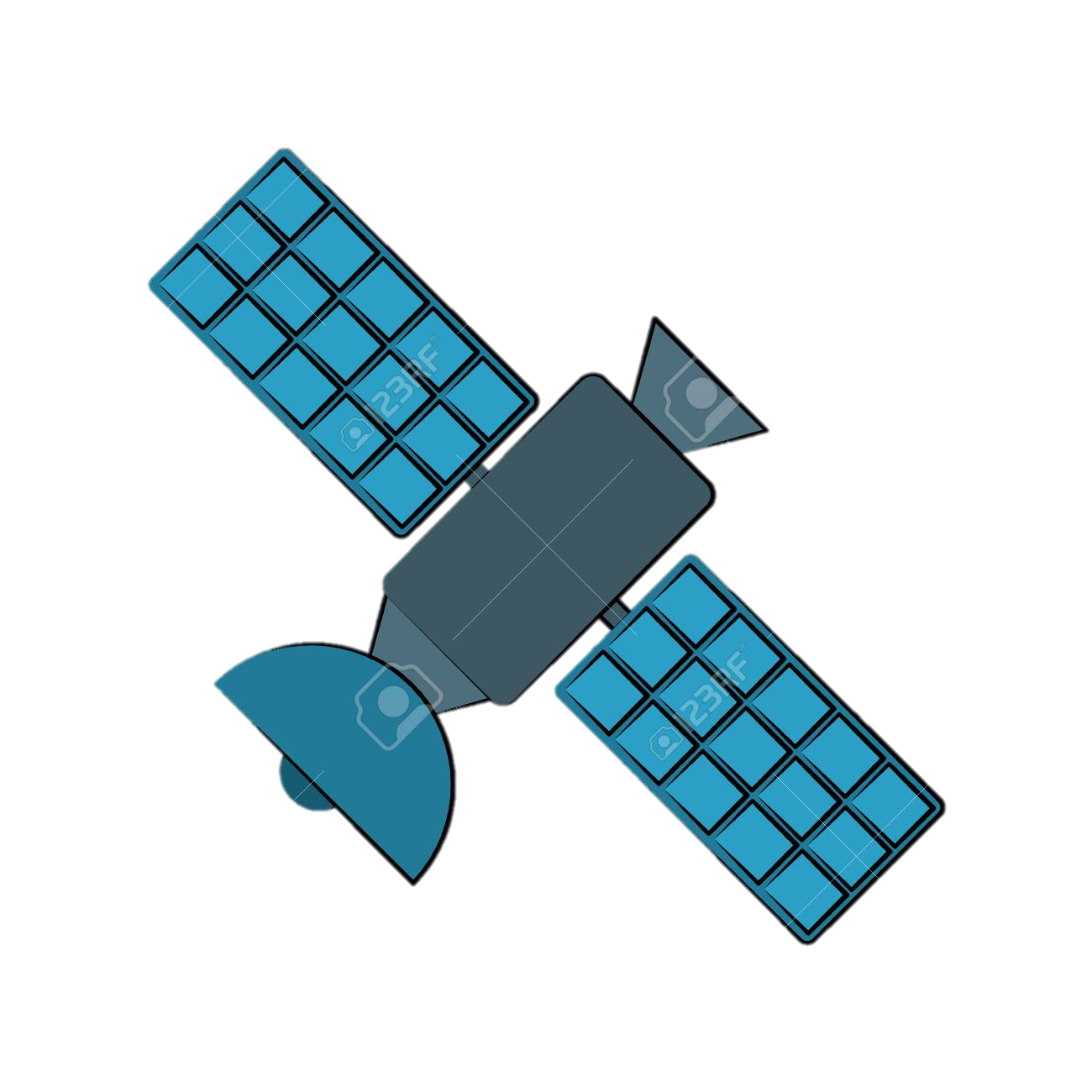 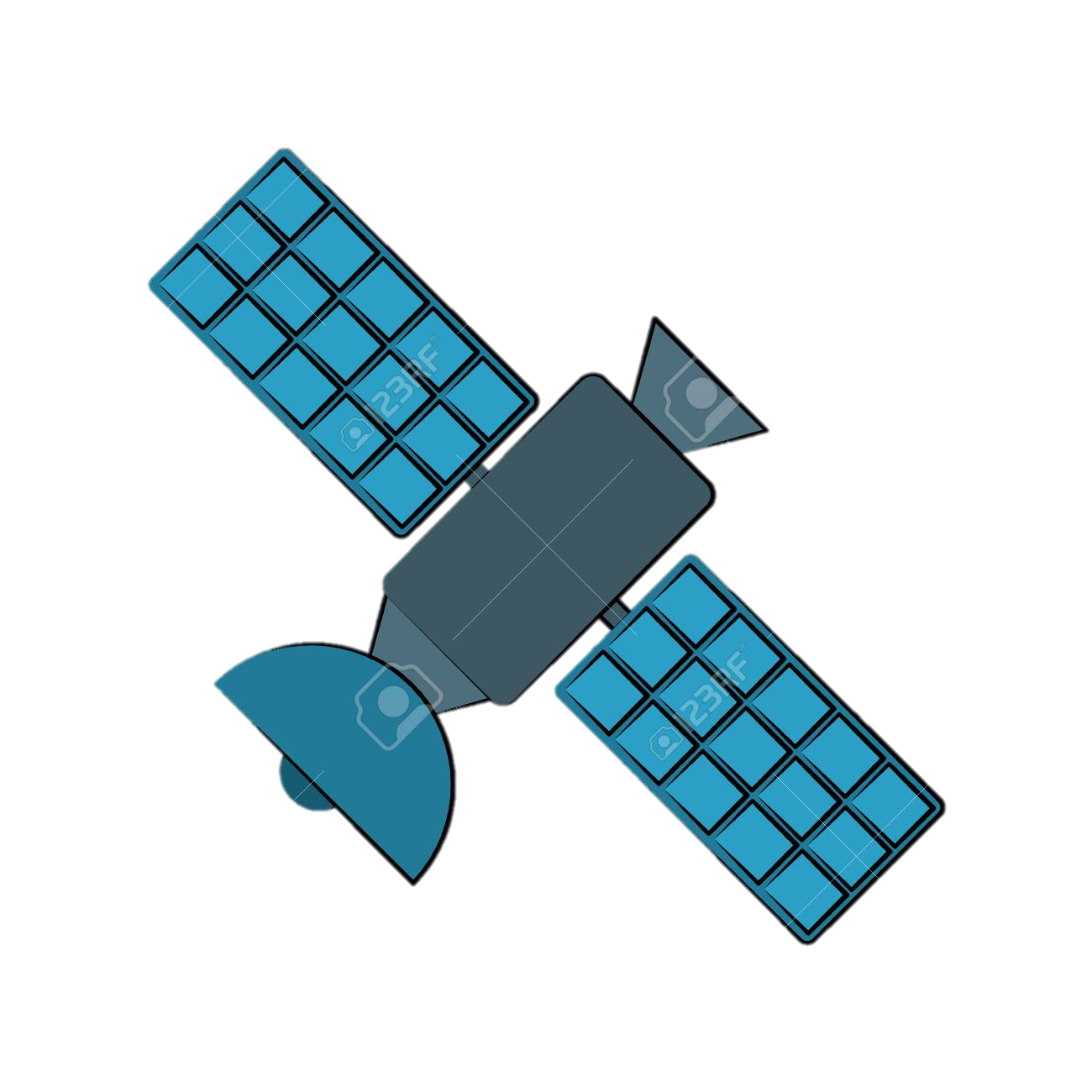 HEO,LEO,GEO,MEO
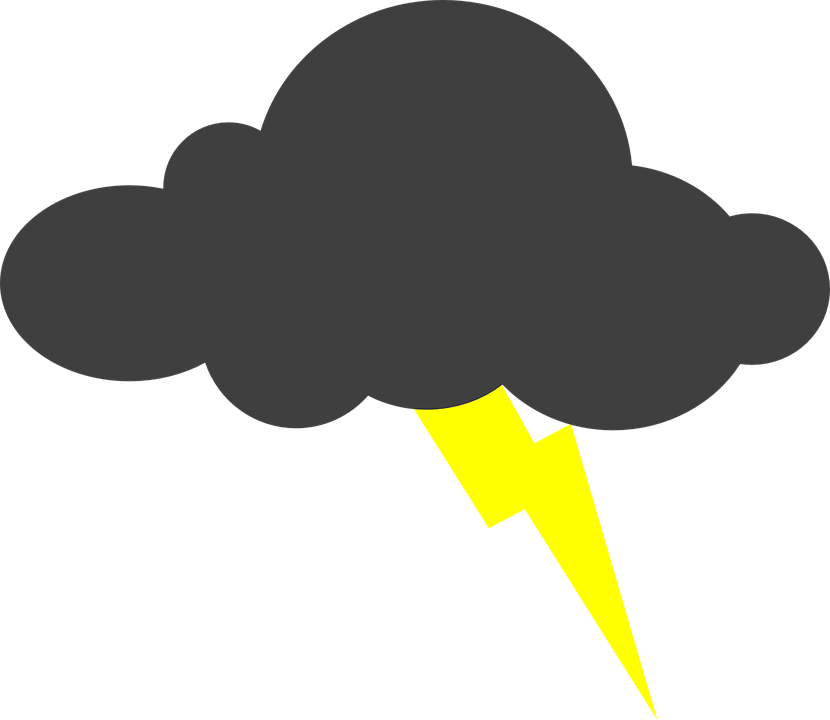 TAKES THREE LONG EXPOSURES OF OBJECT PATH
IMAGES ANALYZED
NEW ORBIT DETERMINED
AND STORED < 5 mins
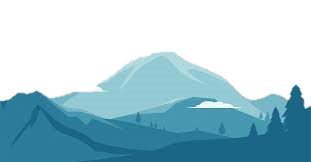 WRAITH EXITS SAFE MODE
ON BOARD PROCESSING
BEGINS SCHEDULING ALGORITHM
WRAITH BEGINS 12 HOUR DEPLOYMENT IN SAFE MODE
SENSES FOR ADVERSE WEATHER
REMAINS IN SAFE MODE UNTIL WEATHER HAS PASSED
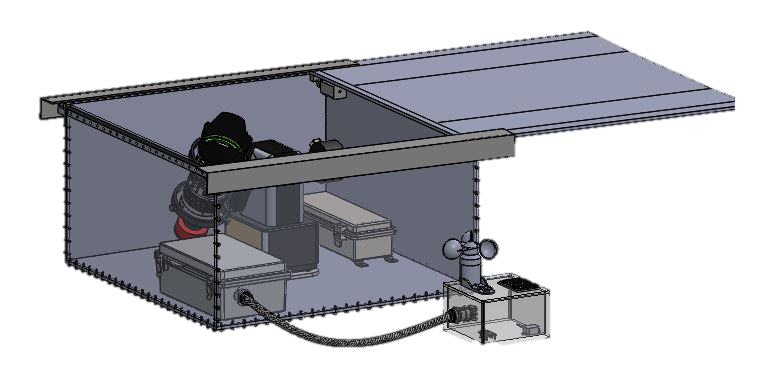 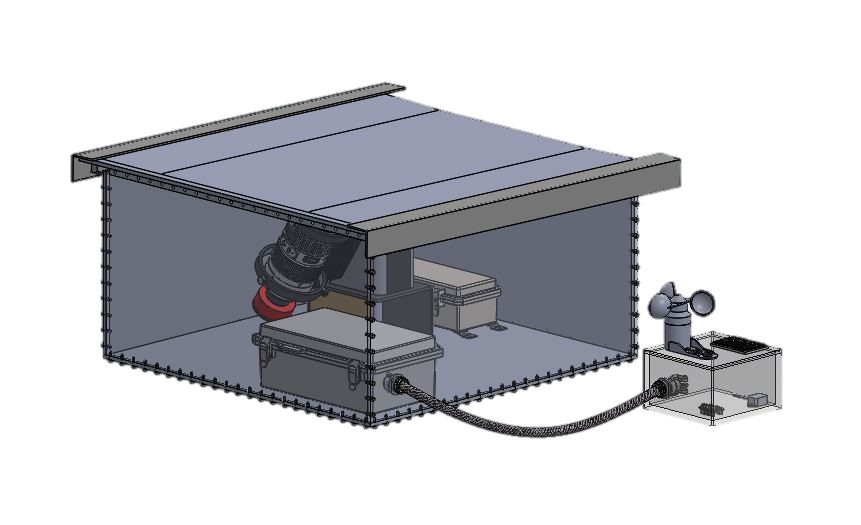 Read in TLEs from USB drive
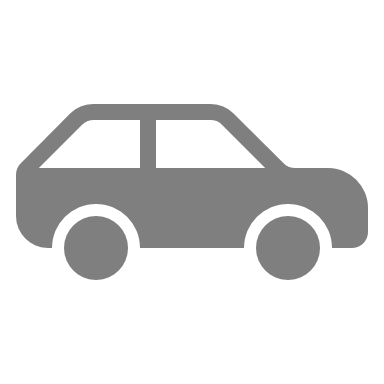 Predicts orbits and rank pass quality
RETURNS TO SAFE MODE, WAITS FOR NEXT OBJECT
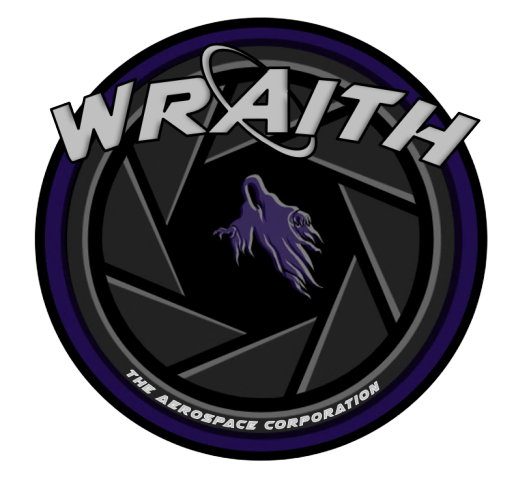 Activates imaging sequence
5
NOMINAL SEQUENCE
[Speaker Notes: GOOD PASS, EXPLAIN  SAFE MODE, HOW IMAGES ARE ANALYZED]
Baseline Design Hardware Overview
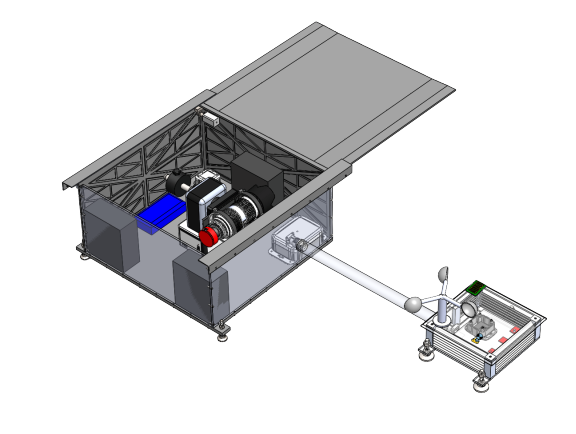 Actuation Stage
Key
24 in
Legacy Hardware
New Hardware
Active Protection
12 in
Main Processor
Camera
Weather Detection Sensor Suite
Voltage Regulation/Power Distribution
Batteries
12 ft
Passive Protection
10 in
6
Manufacturing
Budget
Overview
Schedule
[Speaker Notes: Narrate through each component for how it fits into making our design accomplish what it does.
Fix animation]
Functional Block Diagram
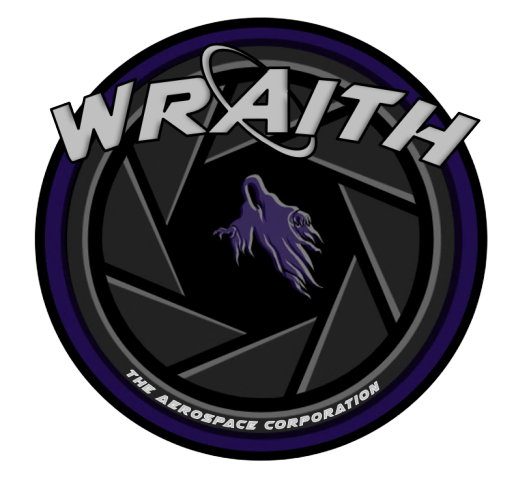 LEGEND
Remote Manual Override
Weather Protection
(Roof Stepper Motor)
Weather Detection Suite
Shielding Commands
Hardware
Weather Status
OPERATOR
Input
On-board Processor and Memory
(UDOO x86)
Updated 
Orbit State
Output
TLEs
Images
Camera
(ZWO ASI 1600MM)
= Data
Imaging Commands
= Output
Actuation
(iOptron AZ Mount Pro)
= Command
Slew Commands
= Power
[Speaker Notes: Autonomous but fragile]
Software Functional Block Diagram
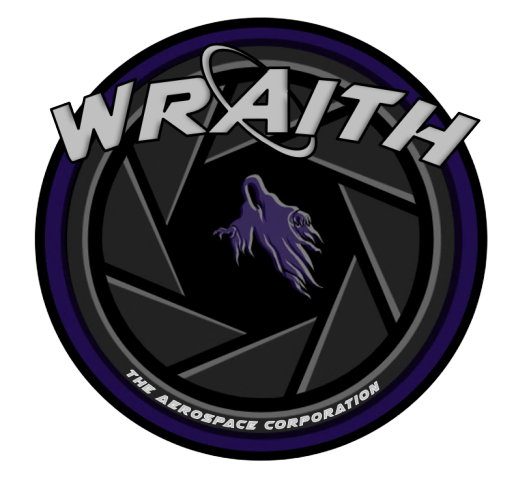 LEGEND
Orbit Determination
Image Processing
Image Capture
Function
Repeat 3 Times
Hardware Commanding
Input
Output
Roof Close?
Weather Status
= Data
Scheduler
= Output
TLE’s
Orbit Estimate
= Command
= x3
[Speaker Notes: Were designing algorithms and logic, measure with timing]
Critical Project Elements Review
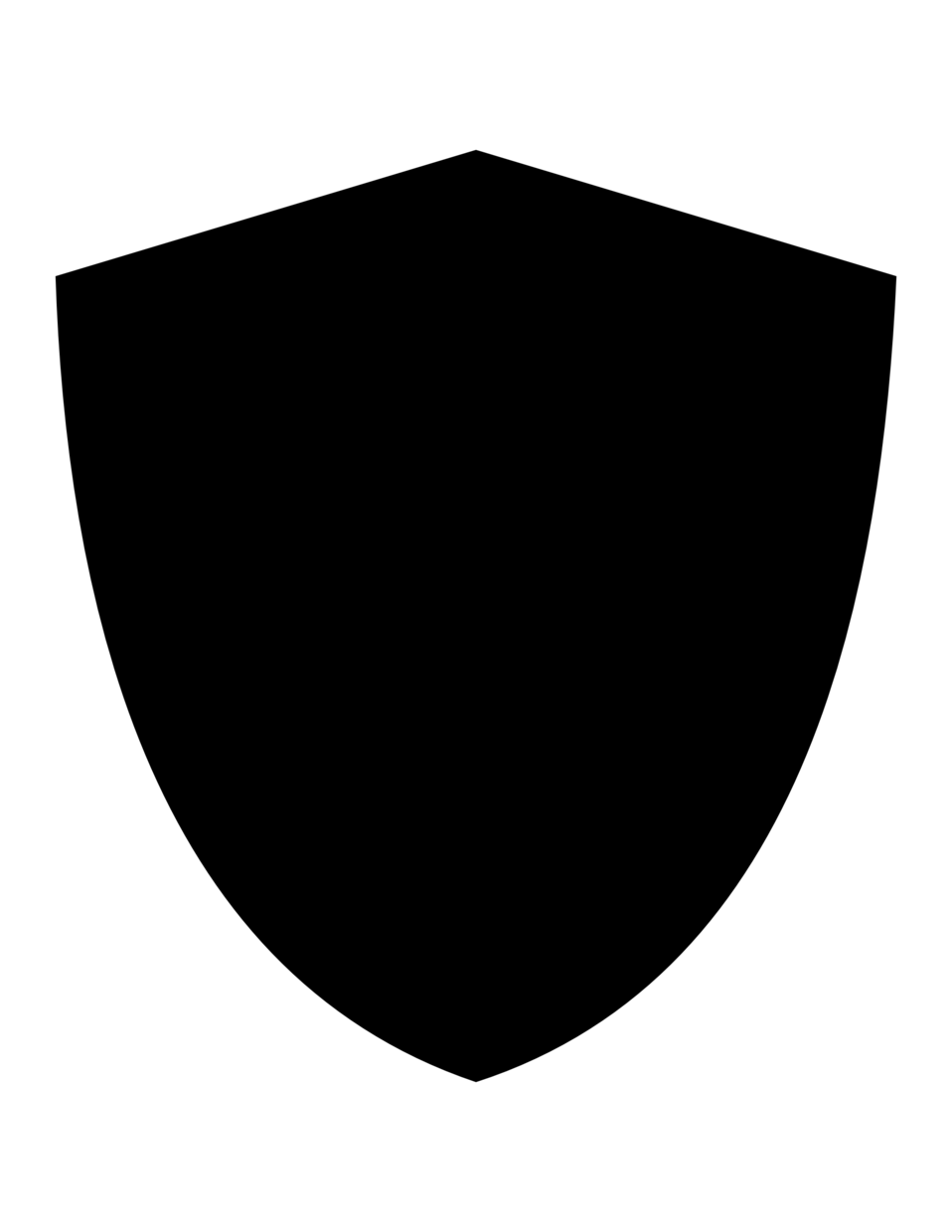 Active Weather Protection
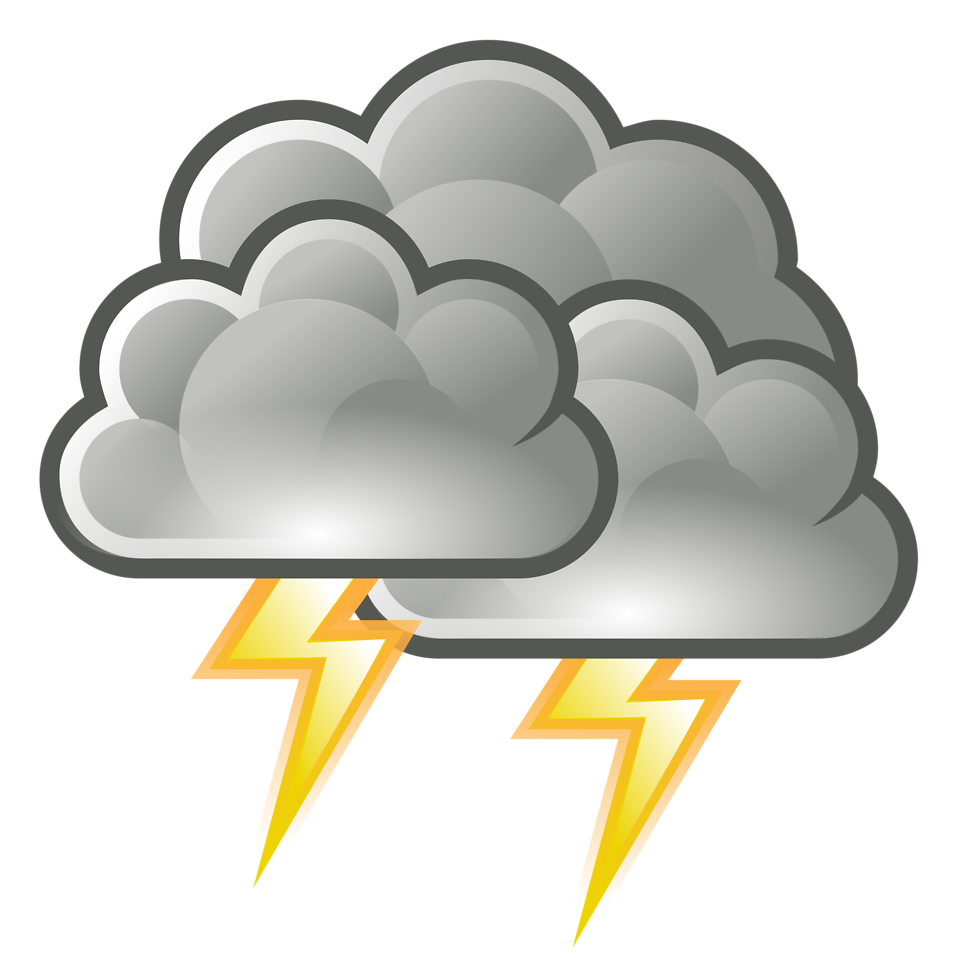 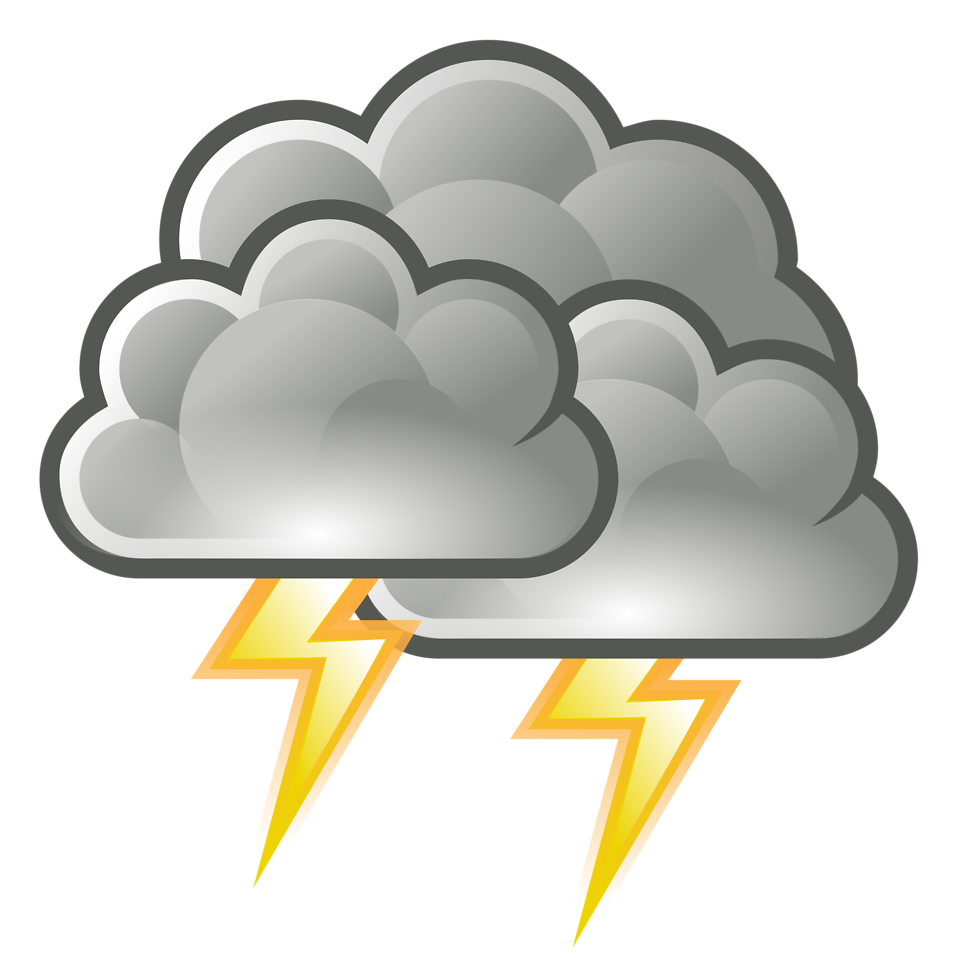 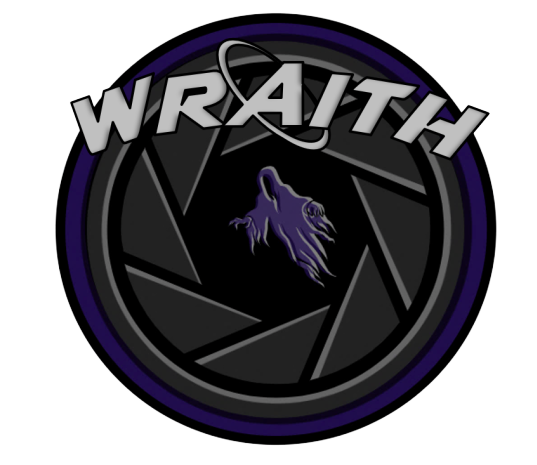 Weather Detection
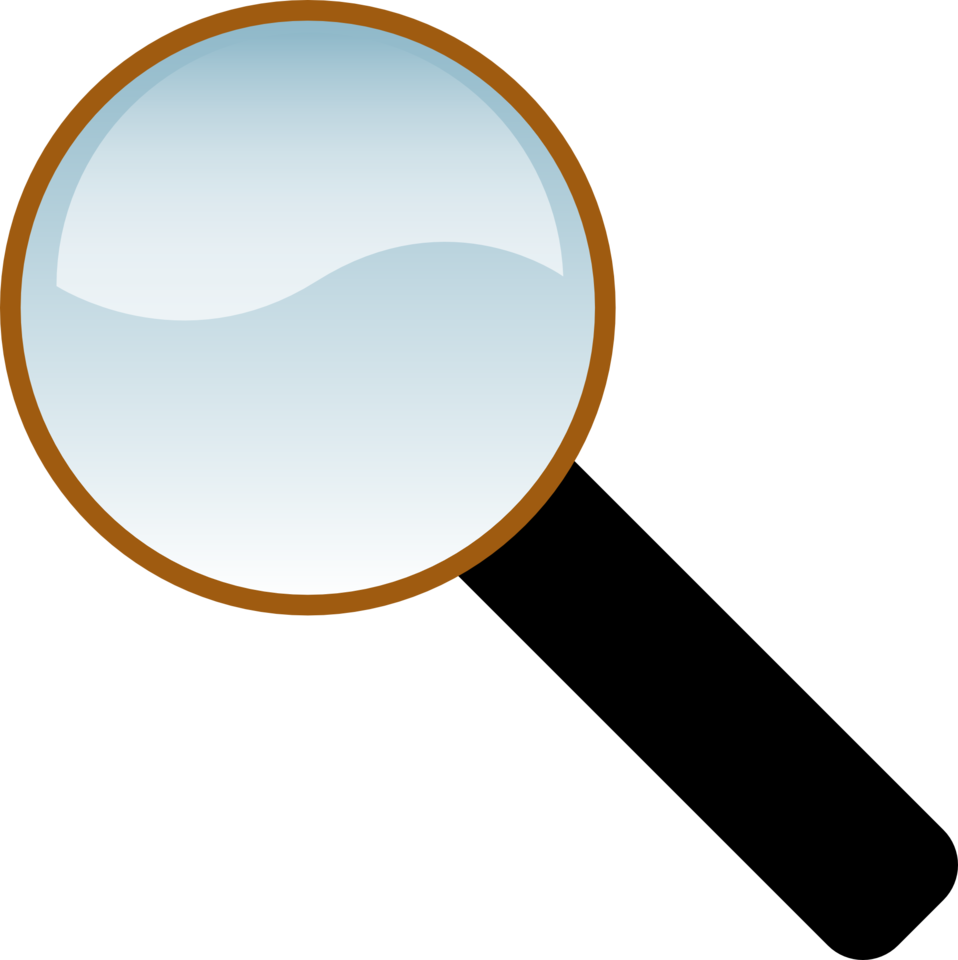 Software / Hardware Integration
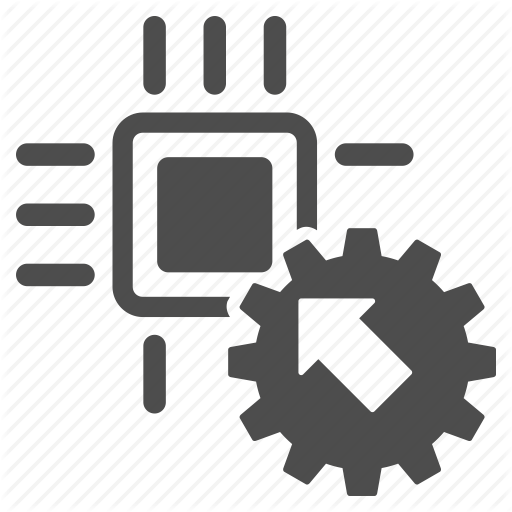 Automation
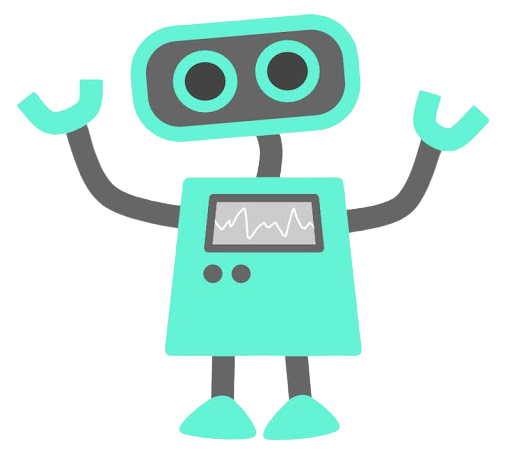 9
Manufacturing
Budget
Overview
Schedule
[Speaker Notes: Be nice to GHOST
HANDSOME SLIDE]
10
Schedule
[Speaker Notes: Multiple]
Software Schedule
Critical Path
Critical Path
Progress
Assigned Duration
Margin
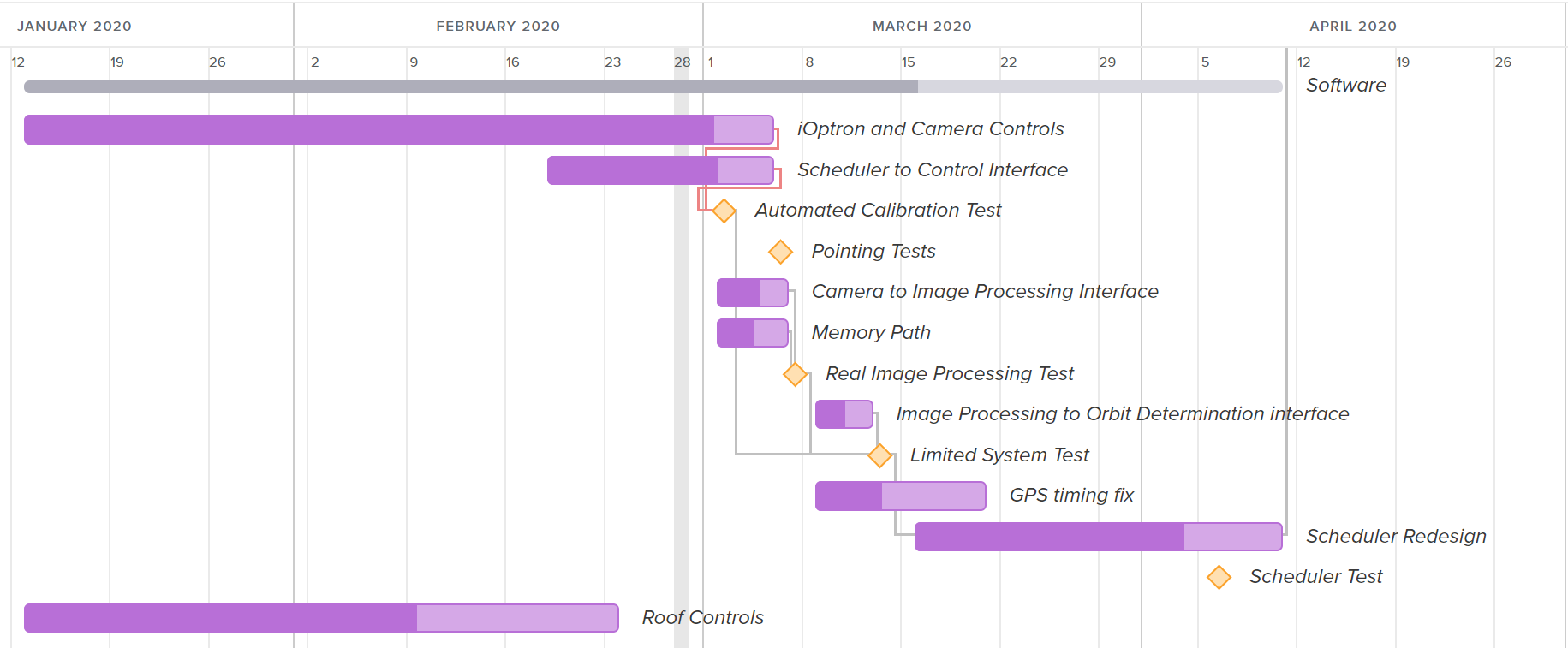 11
Manufacturing
Budget
Overview
Schedule
Hardware Schedule
Critical Path
Critical Path
Progress
Assigned Duration
Margin
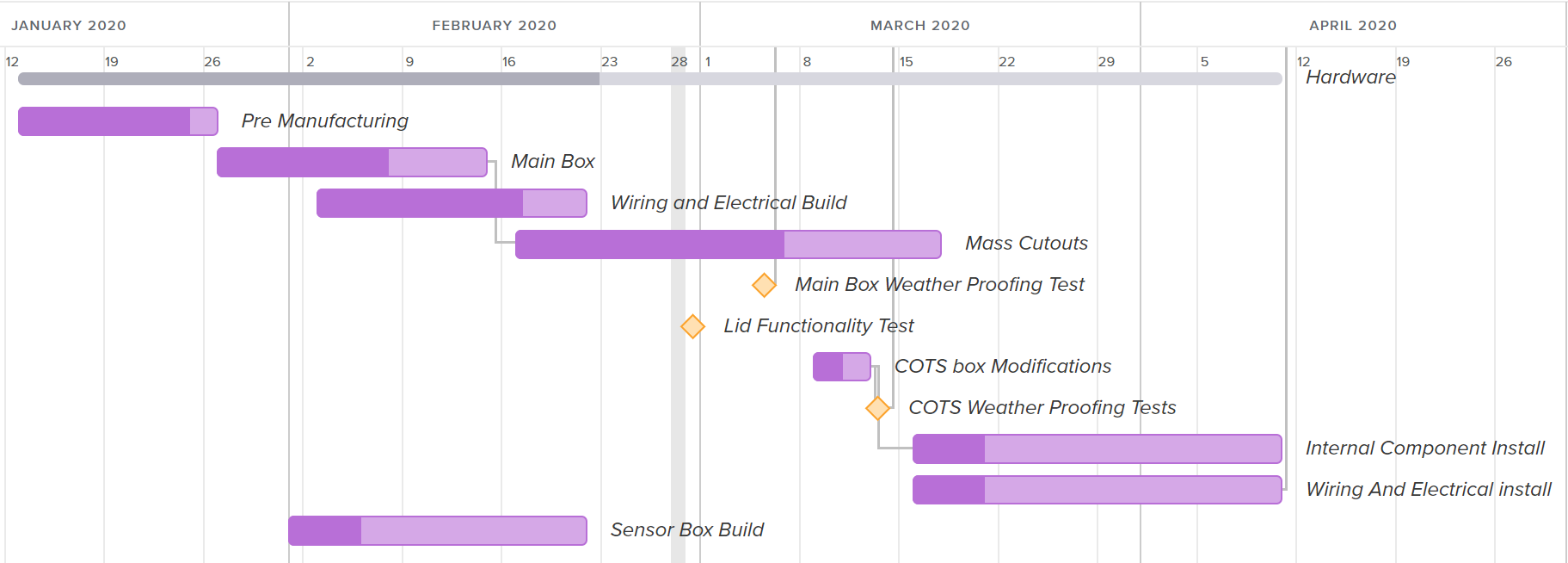 12
Manufacturing
Budget
Overview
Schedule
Environmental Schedule
Critical Path
Critical Path
Assigned Duration
Margin
Progress
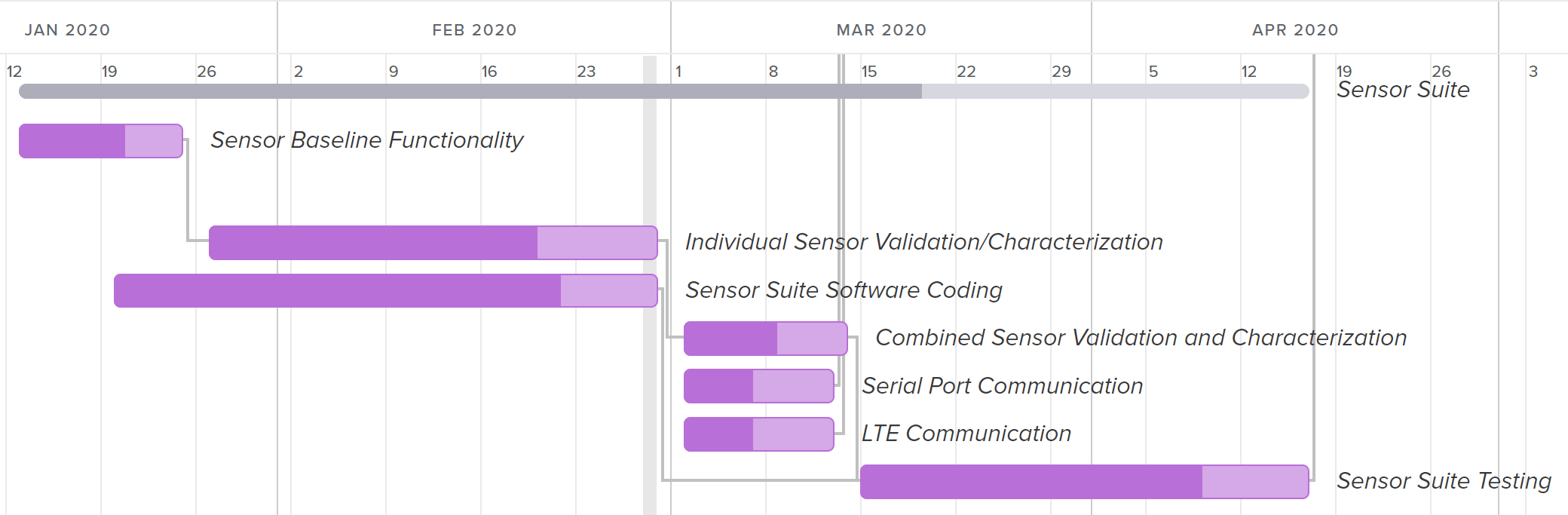 13
Manufacturing
Budget
Overview
Schedule
Test Progress
LEGEND
Completed Test         In Progress Test         Scheduled Test         Discussed -
Software
iOptron Calibration Test – 02/26/20
iOptron Slew Speed – 03/4/20 
Home Accuracy Test – 03/4/20
Real Image Processing Test – 03/7/20
Partial System Test – 03/13/20

Hardware
Lid Actuation Versatility Test – 02/29/20
Water Proof Test – Main Unit – 03/5/20
Water Proof Test – COTS Boxes – 03/5/20
Batteries – 03/8/20
GPS Testing – 03/16/20
Environmental
Sensor Baseline Functionality – 01/13/20
Individual Sensor Validation & Characterization – 01/27/20
Combined Sensor Validation & Characterization – 03/1/20
Communication Testing – 03/7/20
Sensor Suite Testing – 03/15/20

Overall System Testing
Full System Test – 04/13/20
Long Duration Test – 04/15/20
14
Manufacturing
Budget
Overview
Schedule
15
Test Readiness
[Speaker Notes: Multiple]
Full System
16
[Speaker Notes: Now we will touch on what needs to change for GHOST to become WRAITH]
Final System Test
ISS & HEO Object
Goal: Show that WRAITH completes the project as designed by:
Detecting adverse weather
Protecting against adverse weather
Integrating GHOST's systems
Operating autonomously
Materials: WRAITH enclosure, stage mount, camera, batteries, main processor, weather station
Requirements Verified: All
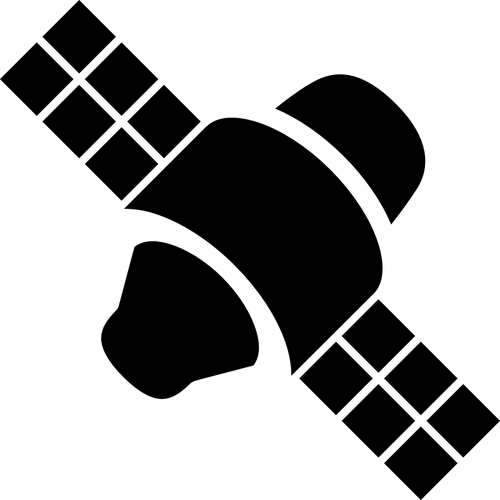 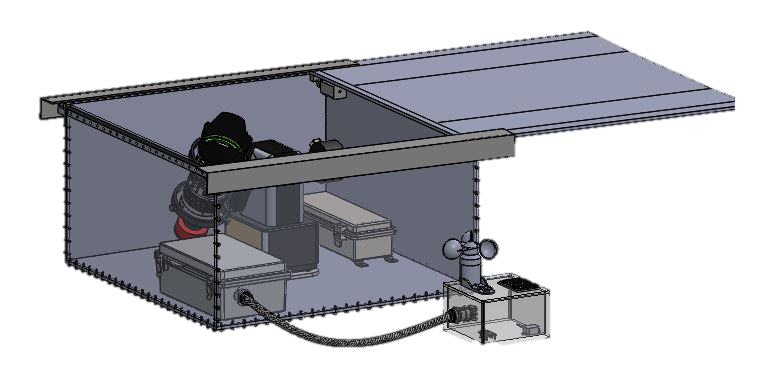 Output: Updated orbital elements of target object, system timing information, system accuracy, weather detection reports
17
Test Readiness
Budget
Overview
Schedule
[Speaker Notes: Autonomous – give ISS tle.txt
- schedule should be created
- system should run through calibration
- system should verify weather is good before opening (print statement)
- camera should slew to ISS location at desired time 
- image should be captured
- image should be sent to IP, streak endpoints should be solved
- 3 images should be sent to OD, orbital elements will be created and saved
Weather – simulate rain, 
- wraith should detect the water and shut down
- camera should slew to home 
- roof should close and remain so for 30 min
- (simulate new image) roof should open again 
12 hours
- system will attempt to image other satellites in accordance with scheduler
- importantly: system will not lose power for 12 hours
This should all happen with human input only during deployment (giving .txt and "run ghost" command)]
Protection
18
[Speaker Notes: Dalton]
Roof Actuation - Stepper Motor Model
ROOF
FFriction
Gear
+Y
+X
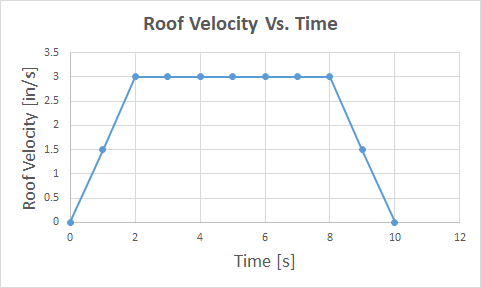 Constant Acceleration
Motor Specification Model
Ʃ Fx  = m ax  
FFriction = N µstatic
FFriction = N µ
a= α R
T = I α
Trequired = 146 [oz in]
Constant Velocity
Gear Rate Model
24 Teeth/Revolution
5 Teeth/Inch
24 Inches of Travel
10 Second Close: 30 [RPM]
19
Test Readiness
Budget
Overview
Schedule
[Speaker Notes: Narrate
FOS
Sliders keep in plane
Verify by timing
Statistical Verification
Add requirement to bottom
Learned to add requirements]
Roof Actuation - Stepper Motor Model
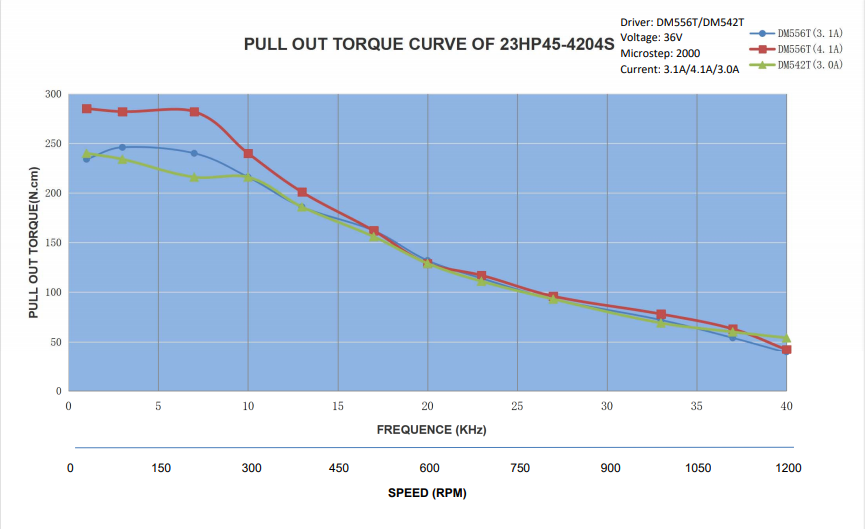 425
425
354
283
Torque [oz in]
212
141
10 Second Close: 30 [RPM]
Trequired = 146 [oz in]
70
0
20
Test Readiness
Budget
Overview
Schedule
[Speaker Notes: Narrate
FOS
Sliders keep in plane
Verify by timing
Statistical Verification
Add requirement to bottom
Learned to add requirements]
Roof Actuation - Stepper Motor Model
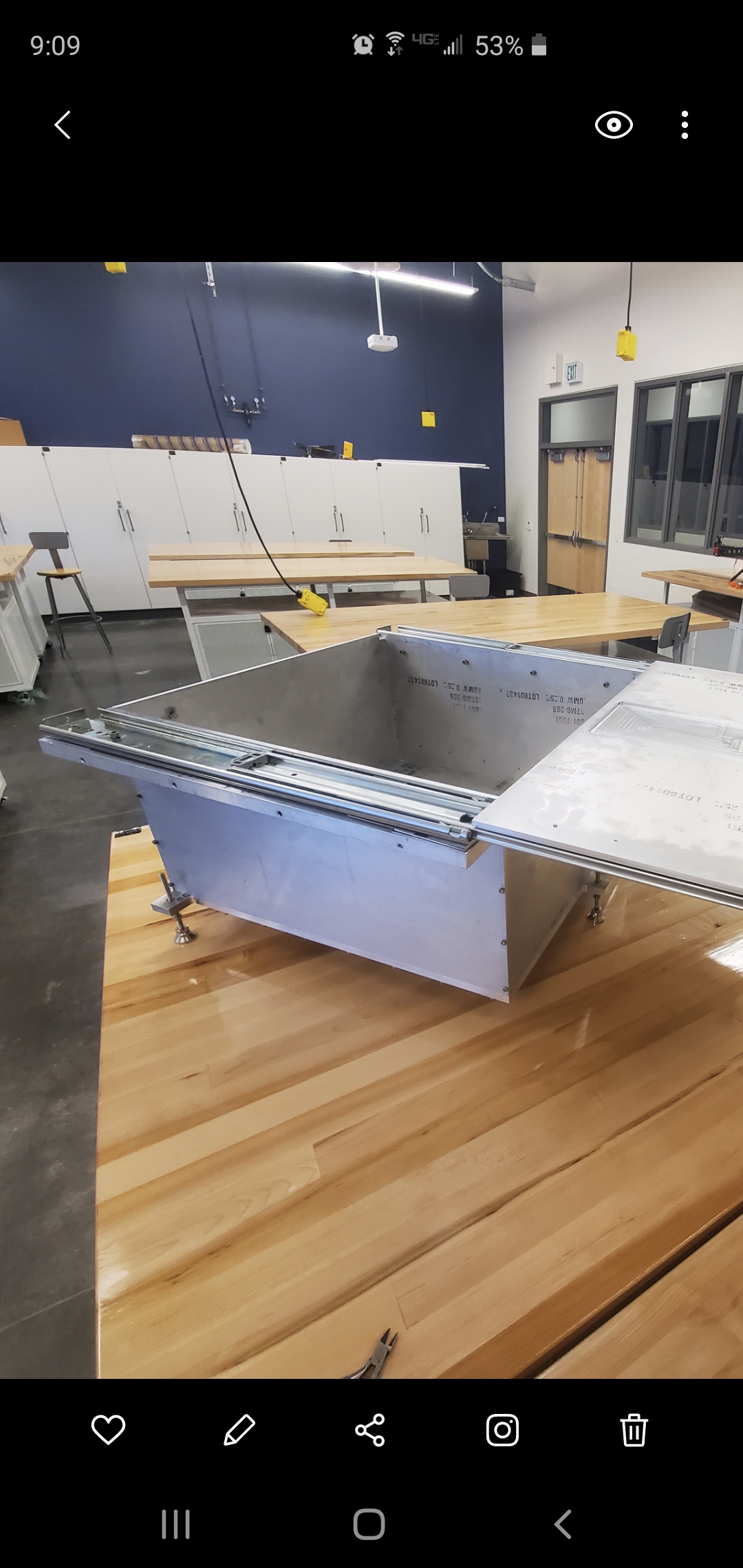 21
Test Readiness
Budget
Overview
Schedule
[Speaker Notes: Narrate
FOS
Sliders keep in plane
Verify by timing
Statistical Verification
Add requirement to bottom
Learned to add requirements]
Roof Actuation - Stepper Motor Model
24 Teeth/Revolution
5 Teeth/Inch
24 Inches of Travel
10 Second Close: 30 [RPM]
22
Test Readiness
Budget
Overview
Schedule
[Speaker Notes: Narrate
FOS
Sliders keep in plane
Verify by timing
Statistical Verification
Add requirement to bottom
Learned to add requirements]
Roof Actuation Test - Overview
Initial Testing:  125 [oz in] motor actuated roof at 1 [in/sec] reliably
Testing Goal:  Verify operation of roof motor and gear system through onboard controls
Motivation: Ensure timely and reliable actuation of WRAITH's roof
Materials:  Assembled WRAITH enclosure, UDOO, motor controller & roof motor
Requirements Verified:  FR 3, DR 3.1
Risks Reduced:  Timely roof actuation protects against quickly developing precipitation
Next Steps:  Test full length actuation with new motor [425 oz in]
23
Test Readiness
Budget
Overview
Schedule
Weather Detection
24
[Speaker Notes: Trevor]
Environmental System Tests – Overview
What's our confidence in the Environmental System detecting Adverse Weather (AW)?
FR 3: Autonomously protect itself from adverse weather
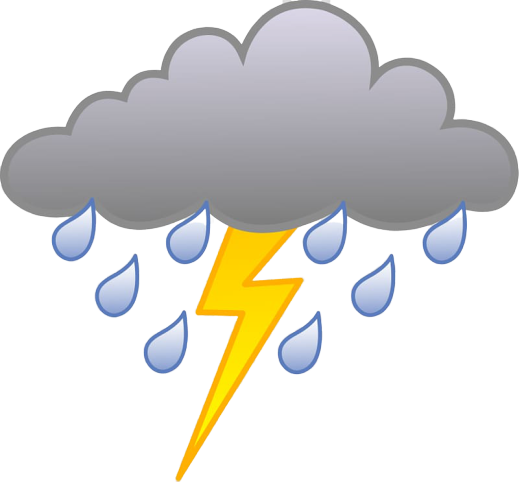 Adverse Weather Detection Test:
Verify various sensor outputs by comparison with the NWS
Integrate the sensor suite and trigger condition code
Statistically compare weather suite output with qualitative observations
Detected AW ÷ Observed AW ≥ 95%
Materials: Laptop, WRAITH Weather Suite, Project Notebook, Pen/Pencil
Location: Outdoor Clearing
Testing Goal: 95% confidence in the WRAITH Weather Suite
25
Test Readiness
Budget
Overview
Schedule
[Speaker Notes: FR 3: Enter and exit safe mode autonomously to protect from adverse weather

Showcases confidence in detection, further allows for edits to adverse conditions, and verifies all interfacing from the 5* sensors to the environmental suite processor.]
Environmental Systems Test – What's Next
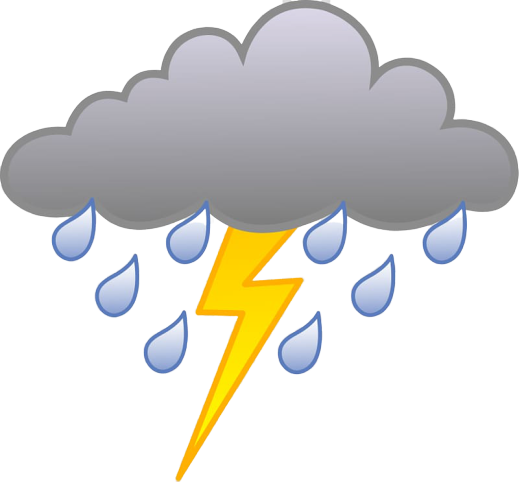 Record Qualitative Observations
[ Including Time of Observation ]
x 100
Pull System Data from Time of Observation
[ System is Running during Observations ]
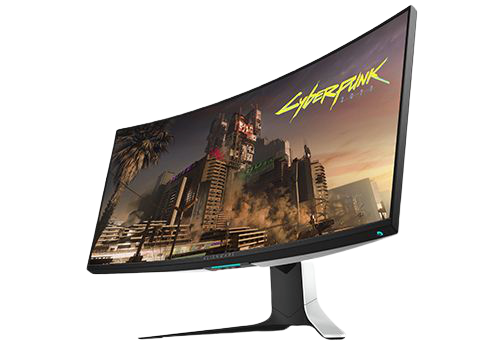 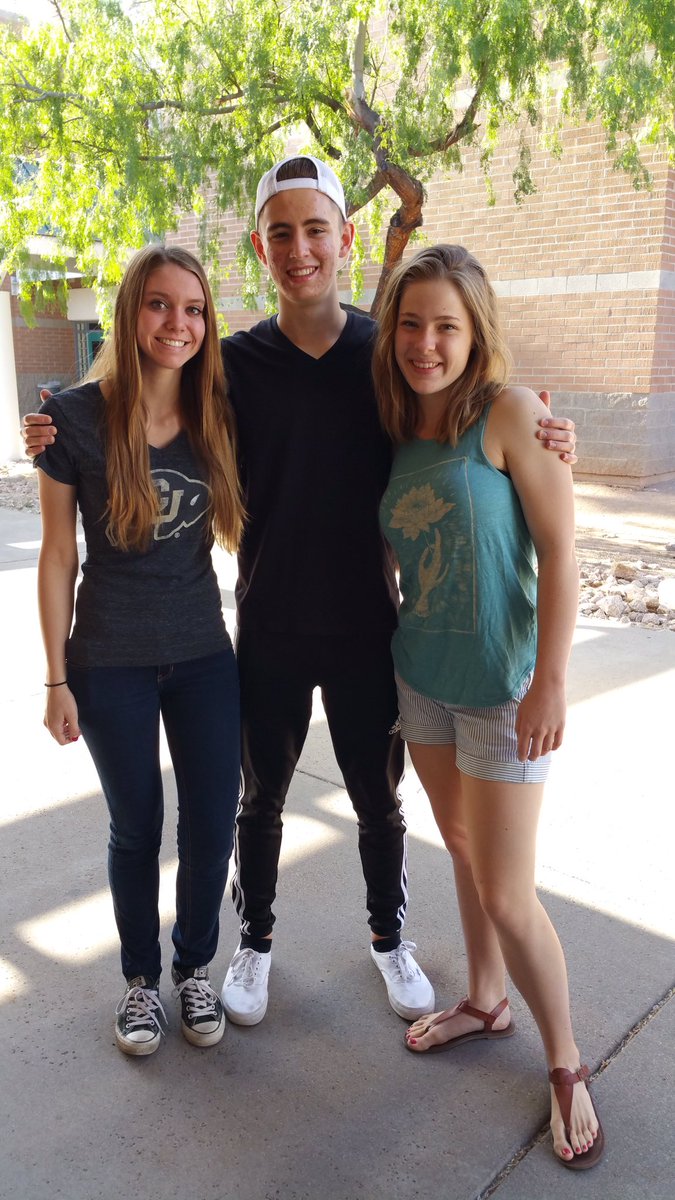 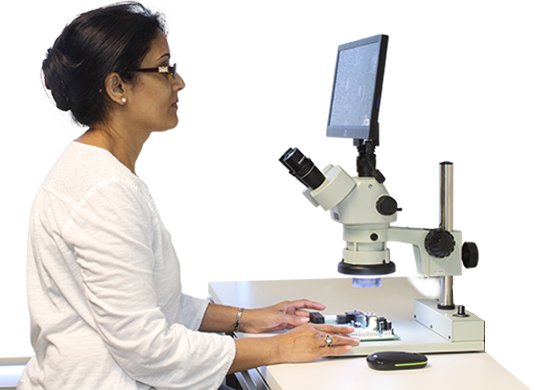 WRAITH
Run System Data through Trigger Conditions
[ Output to Be Compared with Qualitative Good/Bad ]
Matching the Trigger Condition output to the Qualitative Observation output will yield a positive result.
With 95 out of 100 results positive, the weather detection model will be validated.
This Photo by Unknown author is licensed under CC BY-NC and CC BY-SA..
26
Test Readiness
Budget
Overview
Schedule
Software
27
[Speaker Notes: Now we will touch on what needs to change for GHOST to become WRAITH]
Stage Auto-Calibration Test – Overview
Testing Goal: Quantify the number of calibration points needed in order to ensure streaks will pass within 5% of camera FOV center 
Motivation: Maximize the number of streaks capture per image opportunity 
Materials: stage, camera, calibration python script  
Requirements Verified:   FR 4, DR 4.1
Risks Reduced:  Missing objects due to a ground system inaccuracy
FOV Camera =4.7 °
Desired Ra and Dec
Streak Placement  w/ Bad Calibration
Desired Streak Placement
Accuracy of Calibration= 0.237 °
28
Test Readiness
Budget
Overview
Schedule
[Speaker Notes: Critical to mission for our telescope and camera to autonomously point to the streaking object in the sky and we need to makes sure we are pointing there at the right time. 
Needs to be calibrated to know this.

1. The goal of this test is to quantify the number of calibration points needed to ensure our pointing is with in 5% of the camera FOV 
2. The stage's  manufacture built calibration is done with three stars,Our goal with this test is  then to quanitfy how many calibraiton points are needed with our created auto-calibration script. 
3. A perfect calibration is key to ensuring that we can achieve a 12 hour deployment and the overall flow of automation 
4. example of perfect is green, bad is red this would result in loss of data points and a inability to run OD



We need to actually track this thing. 

Don't just jump into auto-calibrating, the thing needs to know where it is and how will we do it.]
Stage Calibration Test
5. Slew to new Ra and Dec
1. Power on stage with no onboard Calibration
6. Image Sky, Solve for Ra and Dec
2. Run Auto Calibrate Script
LOOP
7. Image Sky, Solve for Ra and Dec
3. Image Sky, Solve for Ra and Dec
8. Save Actual Ra and Dec and stage Ra and Dec for error quantification
4. Pass into Stage with calibrate cmd
29
Test Readiness
Budget
Overview
Schedule
Stage Slewing Home Test - Overview
Goal: Characterize time for stage to slew home from all possible orientations
Motivation: Allows for fastest possible shutdown sequence without roof hitting stage 
Materials: Stage, Stopwatch, Bash Script 
Requirements Verified: FR 3, DR 4.2 (Autonomous weather protection, acceptable slew speed)
Risks Reduced: Collision between stage or camera and roof, Roof remaining open too long in inclement weather
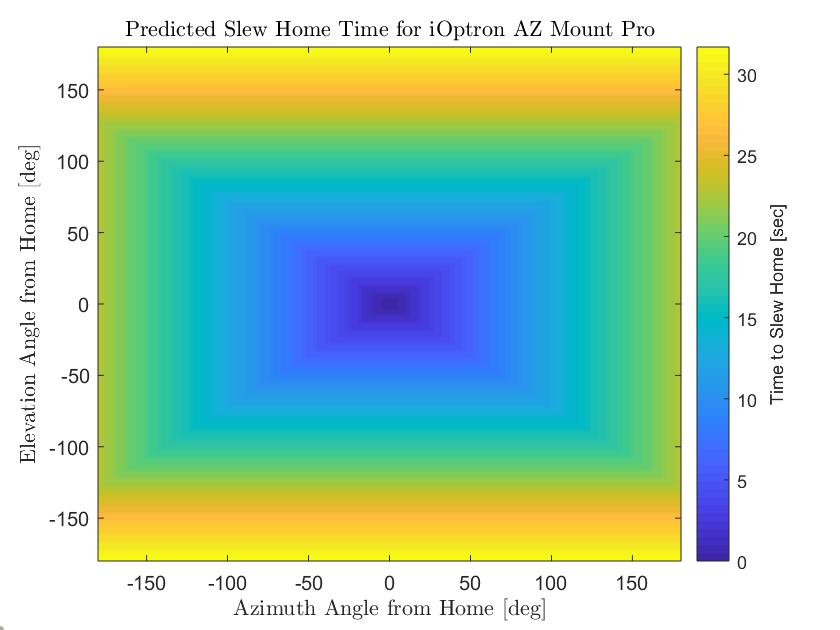 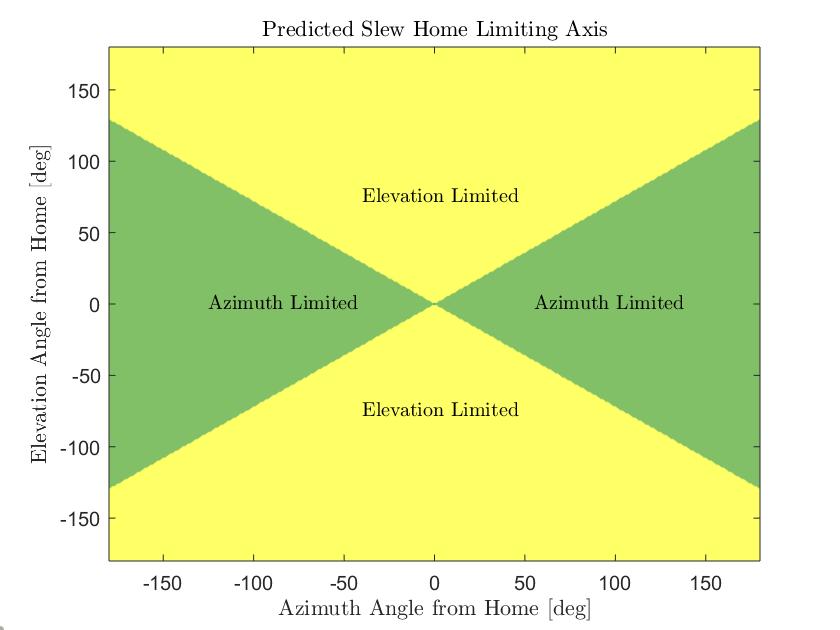 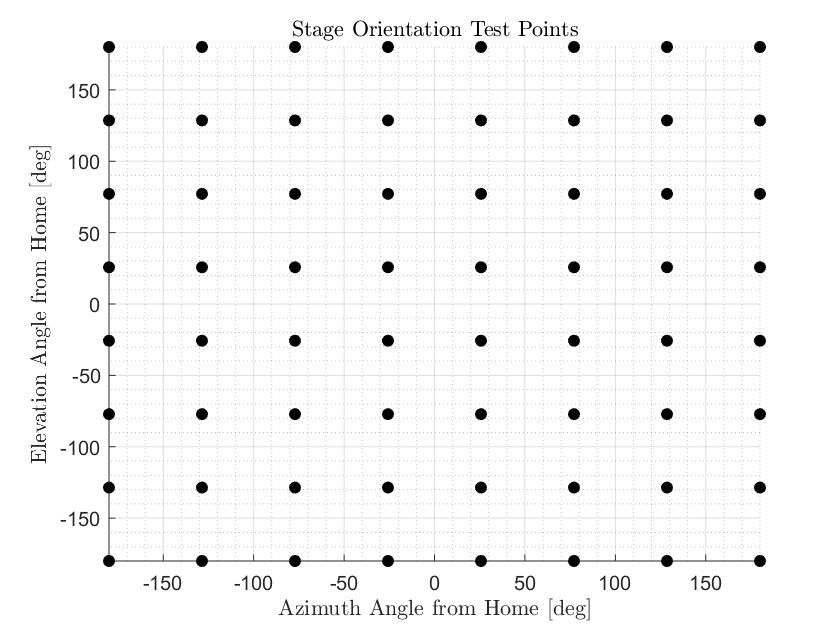 30
Test Readiness
Budget
Overview
Schedule
[Speaker Notes: The next test is to ensure that we can accurately characterize the amount of time the stage will take to slew to the home position from any other position. This is important because we need to close the box as fast as possible in the event of a weather trigger, however we need to be sure to mitigate the risk of the lid running into the camera. Based on estimated elevation and azimuth slewing rates, the following model for time to slew home based on distance from home in each axis was created. *click* These are the regions that we expect to be limited by each azimuth and elevation. Notice that elevation slewing is more limiting because the elevation slew rate was estimated to be about 33% slower. *click* In order to validate this model, the stage will be commanded to slew to 64 different positions as shown in the plot. The time taken to slew home from each of these positions will be taken and a surface will be fit to that data. We expect that the analytical surface will closely match the model and the maximum slew home time would be 32 seconds corresponding to when the stage is 180 degrees away from the home position.]
Full System Timing Test - Overview
Testing Goal: Characterize processing time across full system and some individual subsystems
Motivation: Image as many objects as possible without overlapping sequences
Materials: The 'datetime' function in python, completed WRAITH unit
Requirements Verified: FR 5 (At least 6 objects per hour)
Risks Reduced: Overlapping imaging sequence reduces chance of either object's orbit being determined
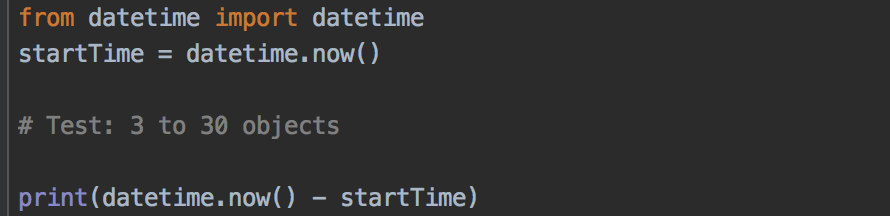 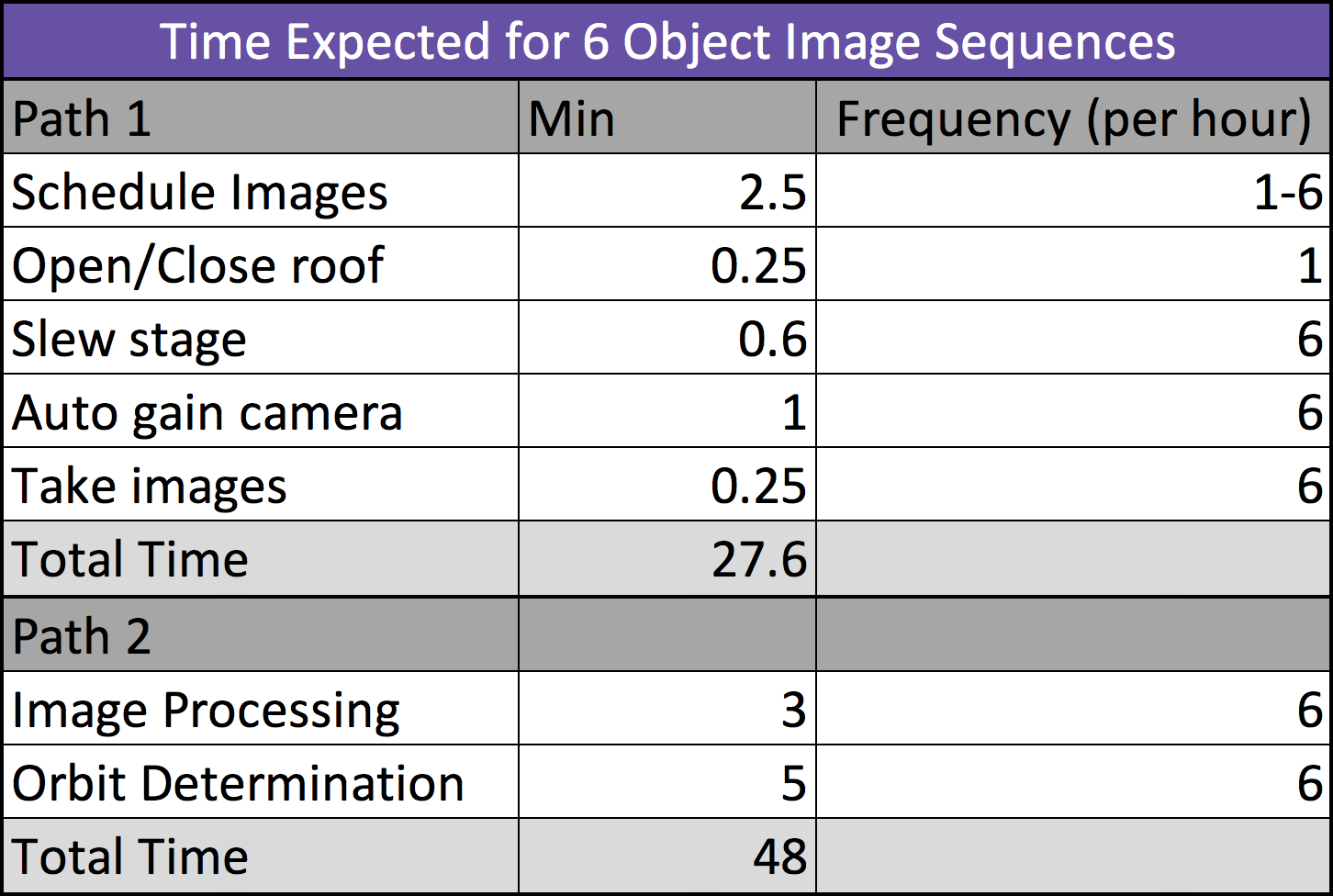 Path 1
Rerunning Scheduling
Scheduler to HW Interface
Path 2
Image Processing
Astrometry Solver
Orbit Determination
Full System End to End
31
Test Readiness
Budget
Overview
Schedule
[Speaker Notes: Model was created with worst case scenario in mind and without considering hardware commands (to an extent)
Some information from emperical data, some information from models, some from online specs, etc
Two main takeaways from test: 1. Make sure we hit the requirement (or get close at least)
2. Quantify subsystems so that their processing time can be accounted for when building the time-sensitive hardware commands]
32
Budget
[Speaker Notes: Julian]
Cost Plan
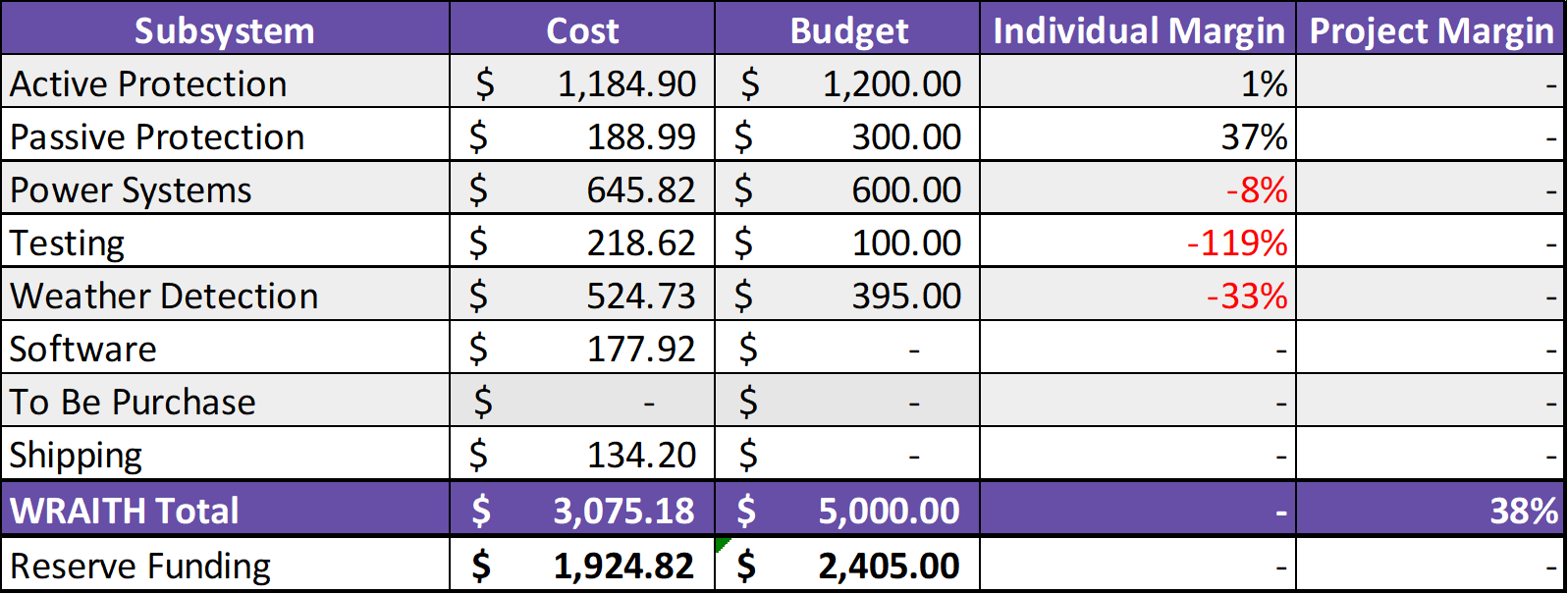 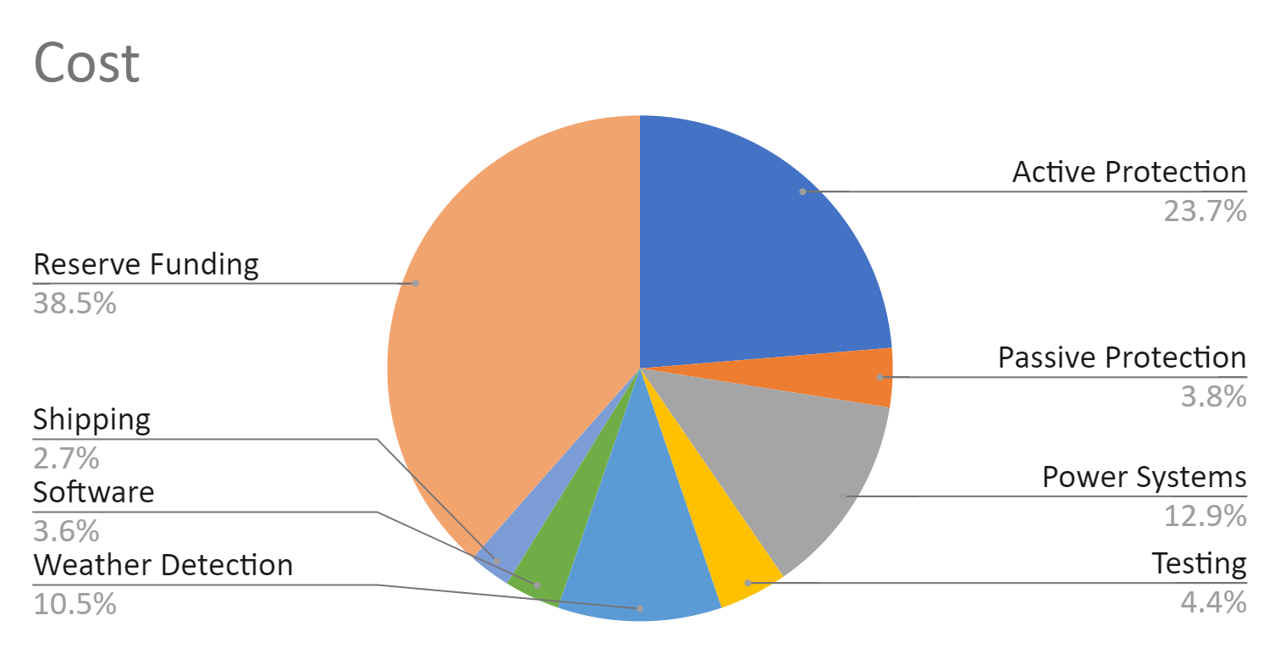 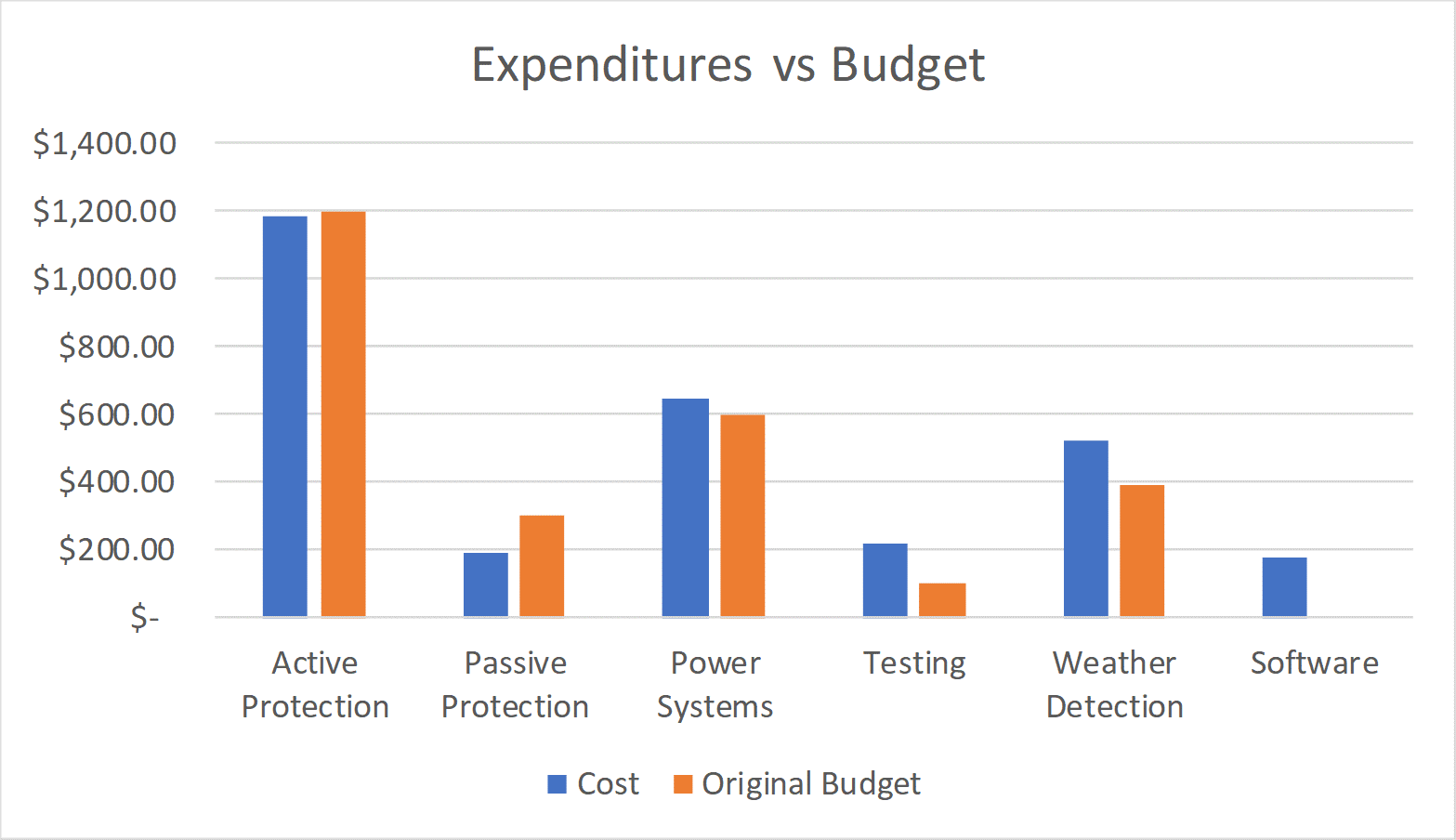 33
Manufacturing
Budget
Overview
Schedule
34
Questions?
35
Backup Slides
Stage Home Pointing Reliability Test - Overview
Goal: Characterize consistency of home pointing
Motivation: The stage must always slew home to the same orientation to avoid roof collisions
Materials: Stage, Tape Measure, Whiteboard, Marker, Laser Pointer, stage command software 
Requirements Verified: FR 3 (Autonomous weather protection)
Risks Reduced: Collision between stage and roof
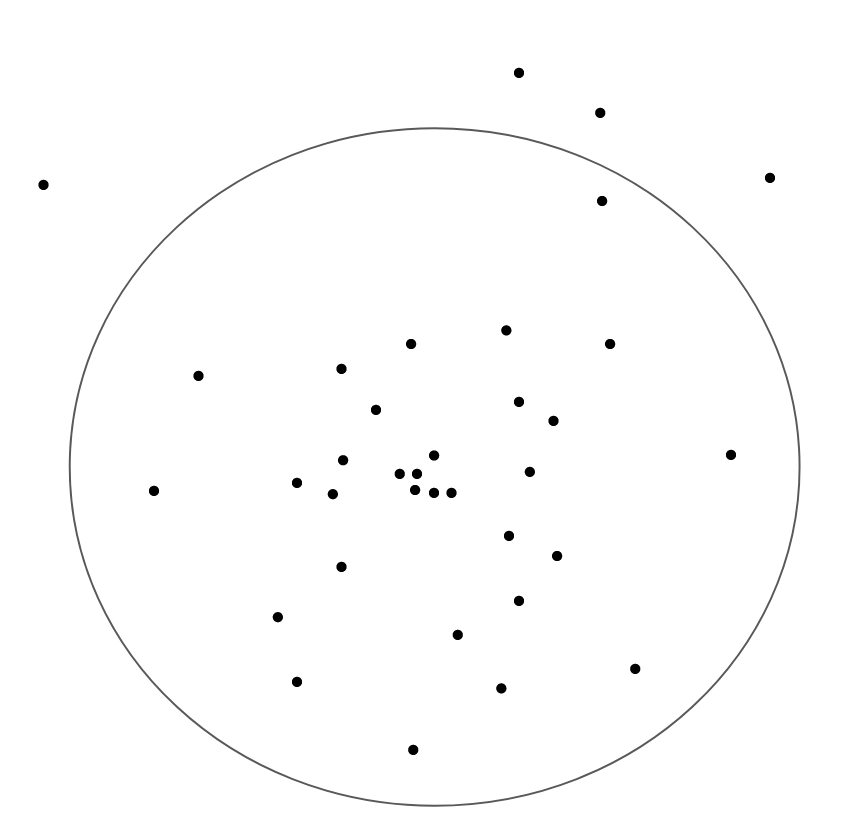 Within Circle – Collision Avoided
36
Search Algorithm for Missing Object
Not in Image
1st miss
Do Nothing 
2nd miss
Move Camera one FOV  ahead  in track of predicted position
3rd miss 
Move camera  two FOV ahead in track  
4th miss
Remove all weight from object to allow for other passes
Predicted Object Location
+1 FOV
+2 FOV
Conditions
"Young" TLEs
Atmospheric drag main/sole force
Environmental
1st miss
Increase weight slightly
37
Relative Humidity Testing Data
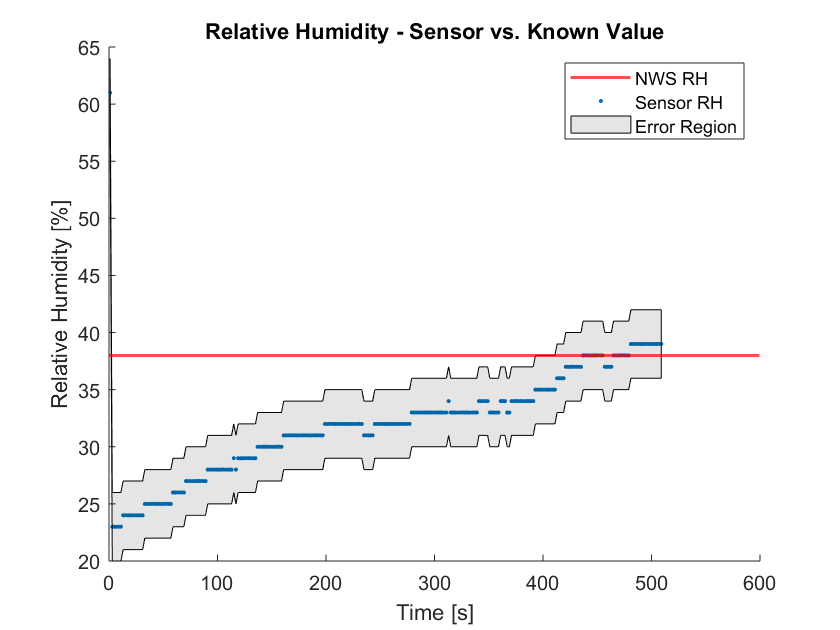 Requirements Met:
FR 3: Autonomously protect itself
FR 7: Deployed in 30 minutes
38
[Speaker Notes: All 6 sensors have been confirmed as working
RH sensor, barometer, and IR thermometer have been compared against known values]
Pressure and Temperature Testing Data
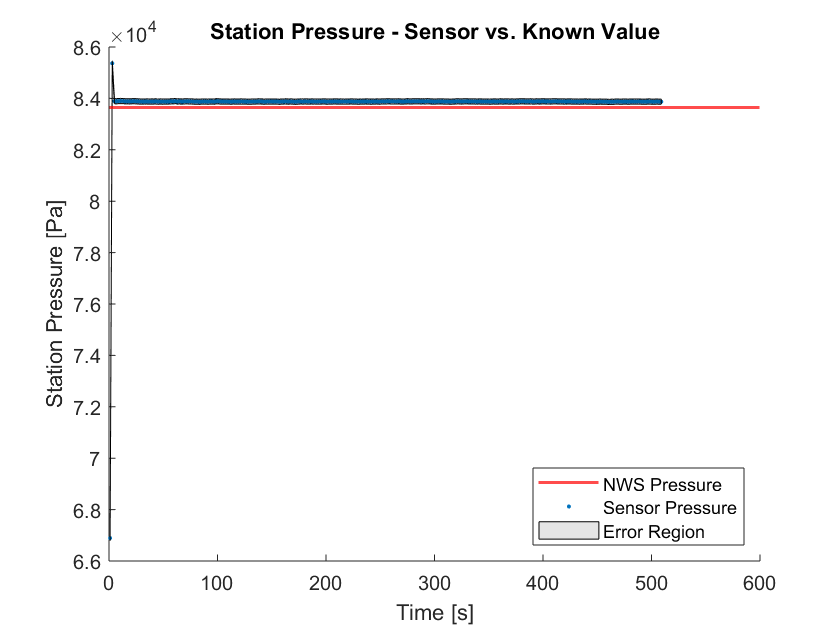 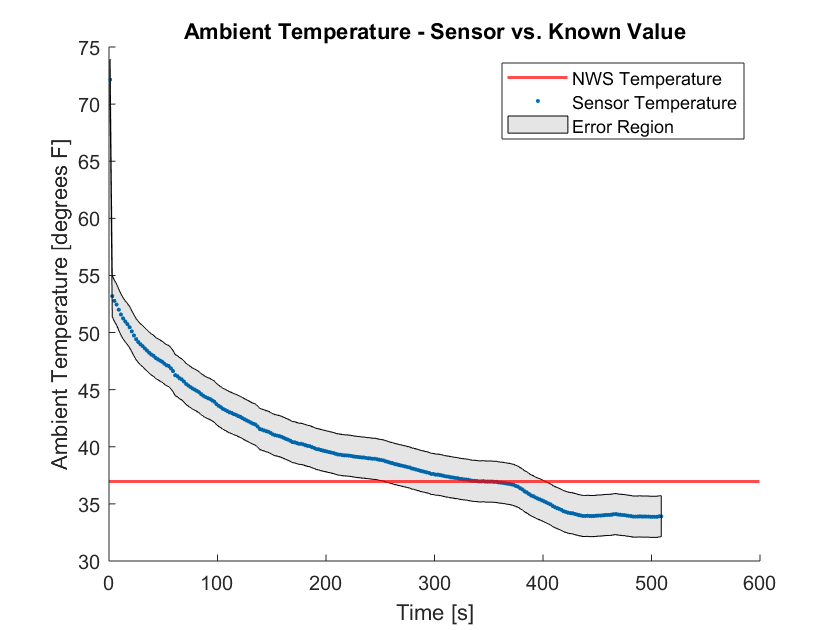 39
IR Thermometer Testing Data
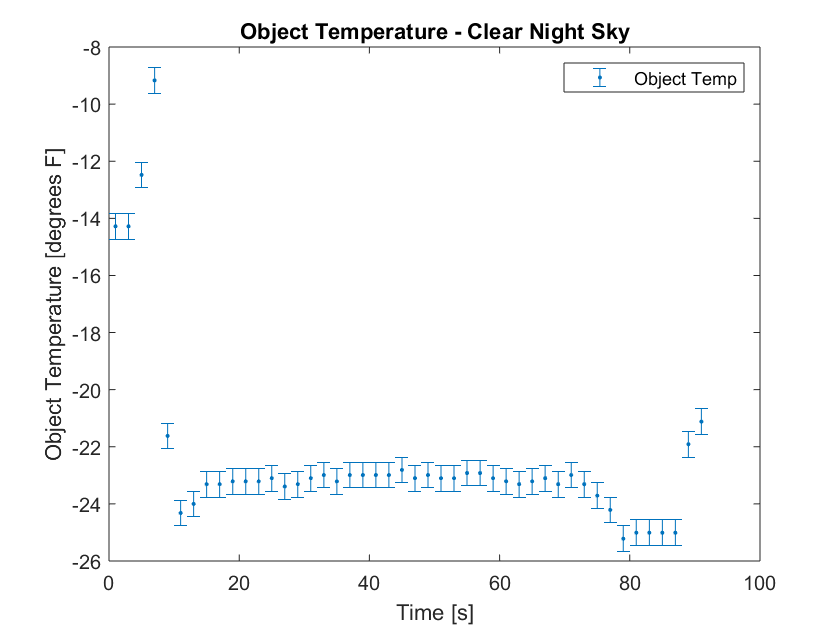 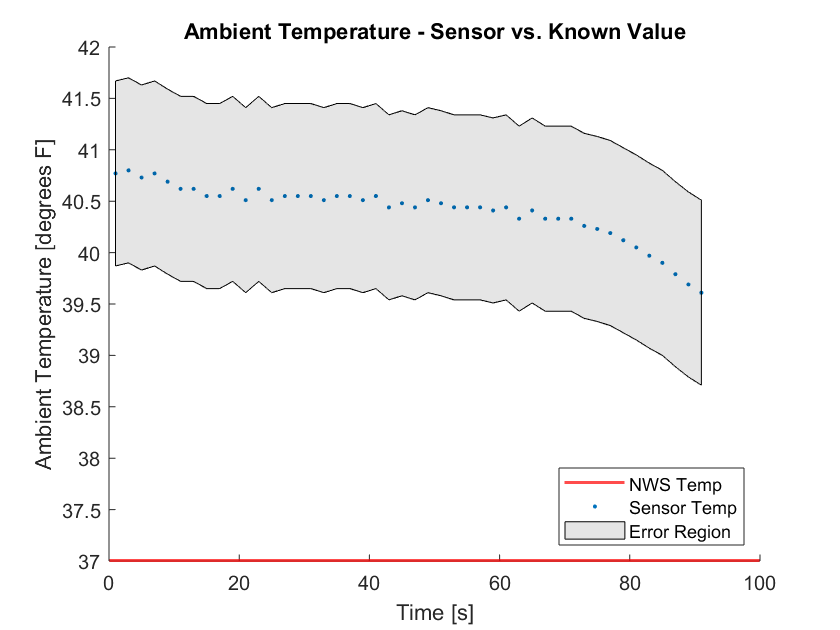 40
Updated Weather Shielding Triggers
Multiple Sensor Safe Mode Trigger:
Pressure drops by > 3 mb
AND
RH detected above 70%
AND
IR temperature higher than 10°C
Single Sensor Safe Mode Trigger:
Lightning detected at any distance
OR
Precipitation detected
OR
Wind speeds detected > 8 m/s
1 Hz
Remote Operator Safe Mode Trigger:
Shutdown command received over cellular
41
Power
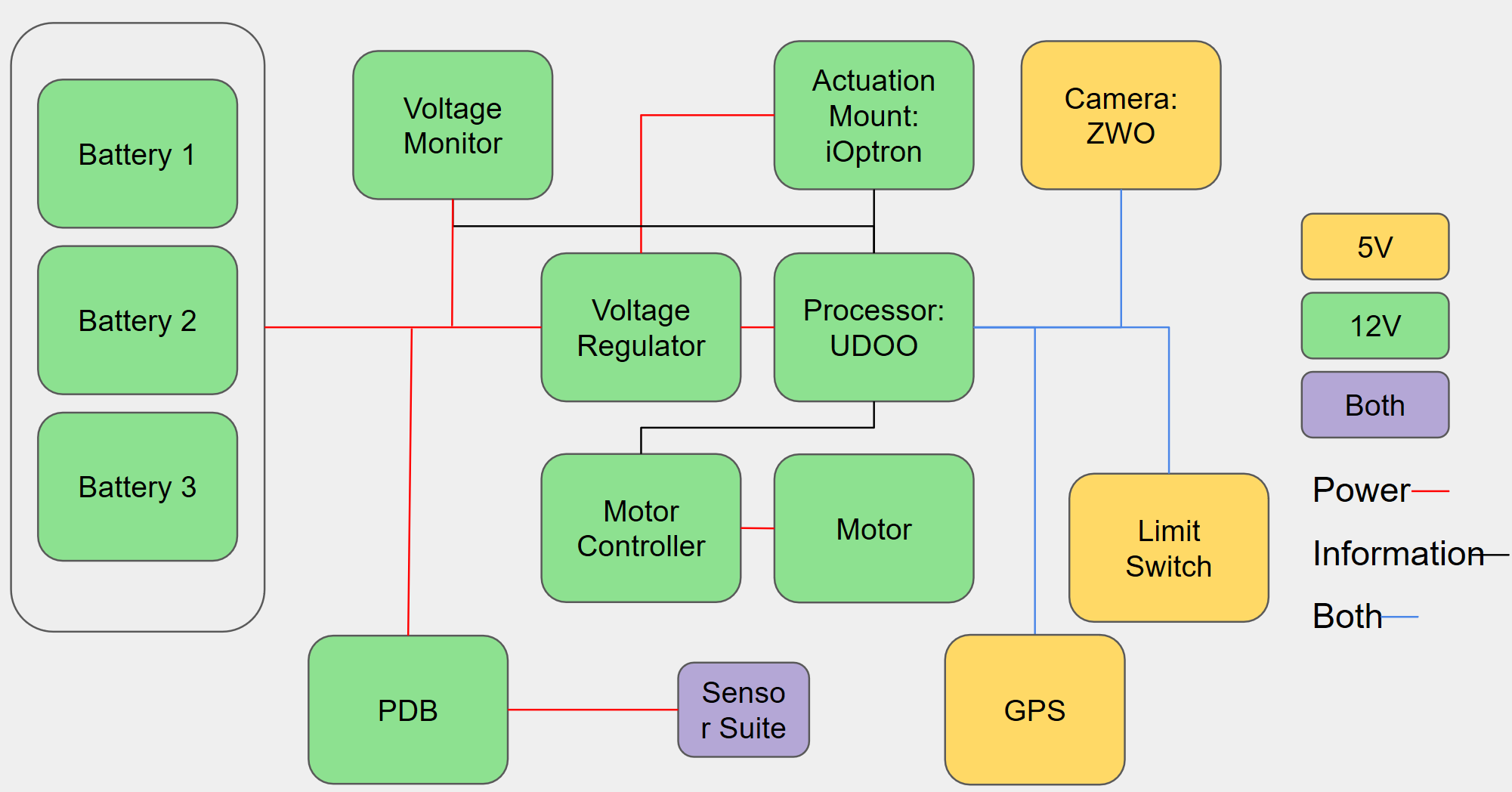 Manufacturing Order:
Components for testing, verification, and validation
Components for full functionality
Components for total Requirement adherence
~10 hr
~20 hr
~30 hr
Model Validation
Component Installation
Material Acquisition
Harness Manufacturing
Component Testing
Done
To Do
In Progress
42
[Speaker Notes: BACK UP]
Stage Calibration Test – Test Design
Test 2 Plan:
Test 1 Plan :
Power up the stage without any its onboard calibration 
Rotate 90 deg from horizontal 
Image sky, calculate Ra and Dec
Pass actual Ra and Dec to stage using calibration command
Slew to New Ra and Dec 
Image Sky, Calculate actual Ra and Dec 
Repeat steps 5-6 Repeatedly
43
Full System Test
Testing Goal: Characterize processing time across full system, mainly scheduling and hardware commanding
Motivation: To accomplish WRAITH's mission to demonstrate the feasibility of a low cost, autonomous, deployable SSA system.
Materials: Completed WRAITH hardware & software
Requirements Verified: FR 1-7
Risks Reduced: Integration issues
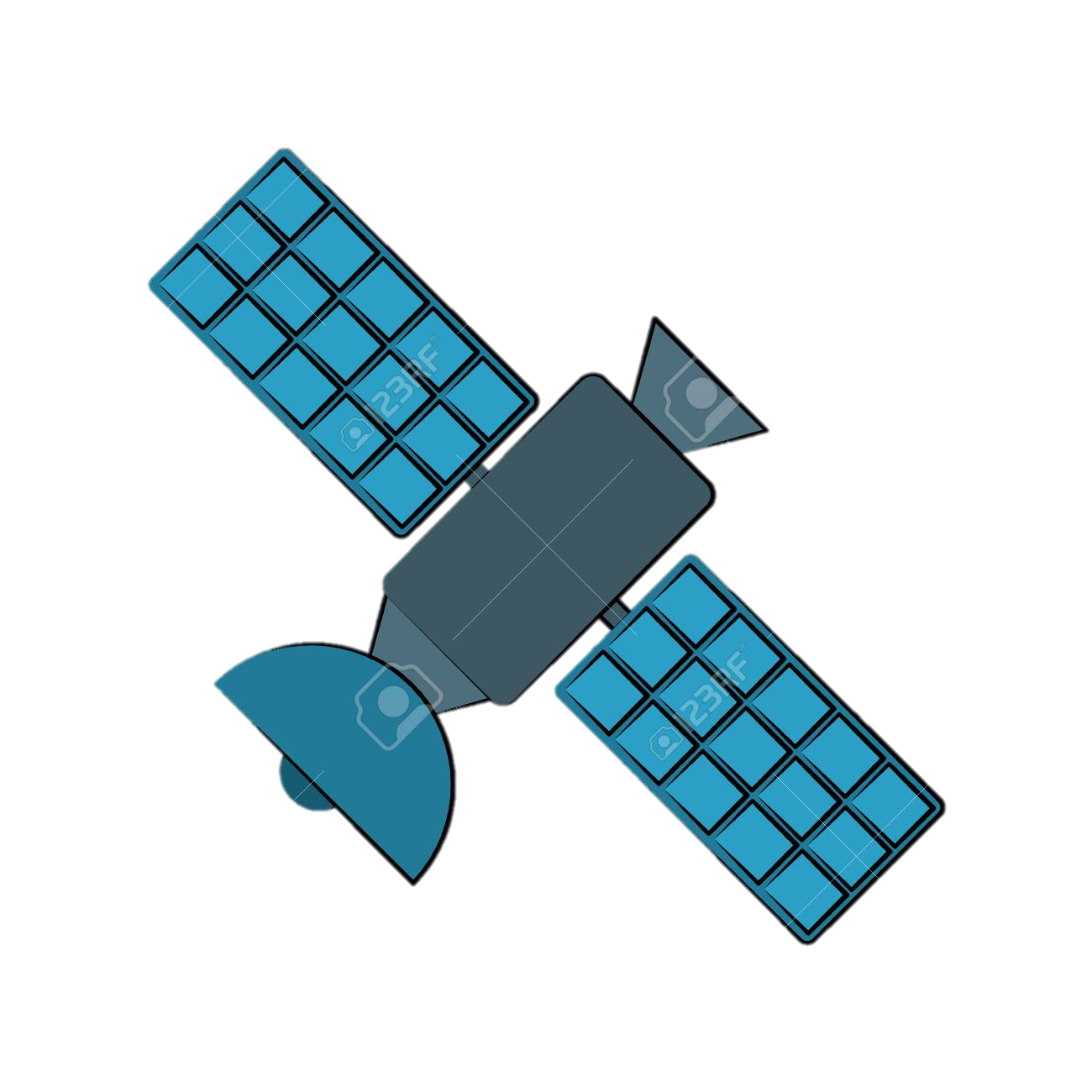 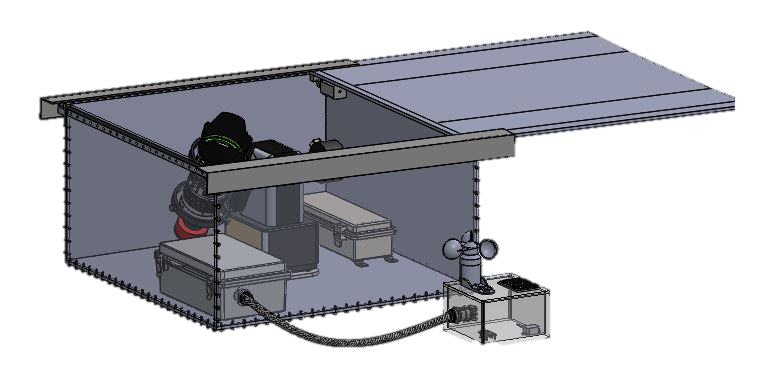 44
[Speaker Notes: Model was created with worst case scenario in mind and without considering hardware commands (to an extent)]
Work Breakdown Structure
Not Started
In progress
Done
WRAITH
Hardware
Software
Main Box
Sensor Suite Box
Software Integration
Software-Hardware Integration
Sensor Suite
Scheduler Redesign
Construction
Sensor Functionality
Enclosure
Hardware Commanding
Scheduler to Control Interface
Rerun Function
Component Installation
COTS Box Modifications
Uninstalled Characterization
Safety Override
Environmental Shutdown
Camera Output
Electrical System
Component Installation
Installed Characterization
Cable Wrapping
GPS Integration
Memory Path
Roof Controls
Electrical System Installation
Shutdown Logic
Image Processing to Orbit Determination
Communications Design
Environmental System ~150 hrs
Hardware ~200 hrs
Software ~600 hrs
45
Manufacturing
Budget
Overview
Schedule
[Speaker Notes: Add in current estimates. Jim crowe]
Schedule
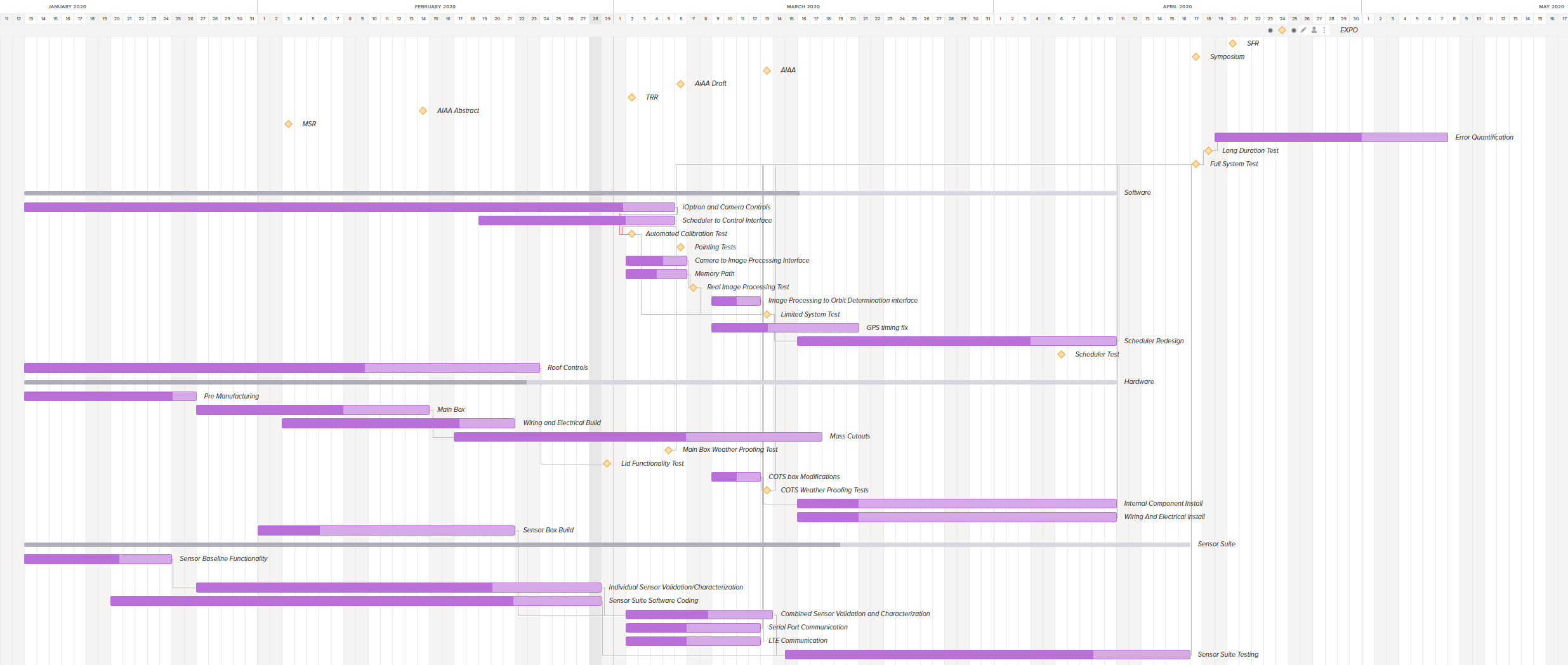 46
[Speaker Notes: Show our time available to work by the amount of people we have on sw/hw/enviro to convince that we are going to be able to accomplish this]
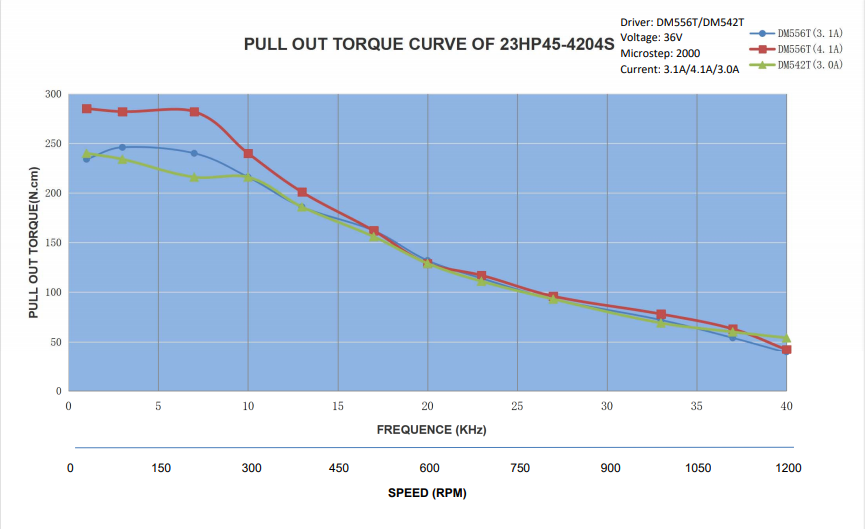 425
425
354
283
Torque [oz in]
212
141
70
0
47